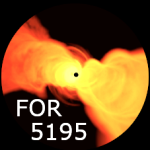 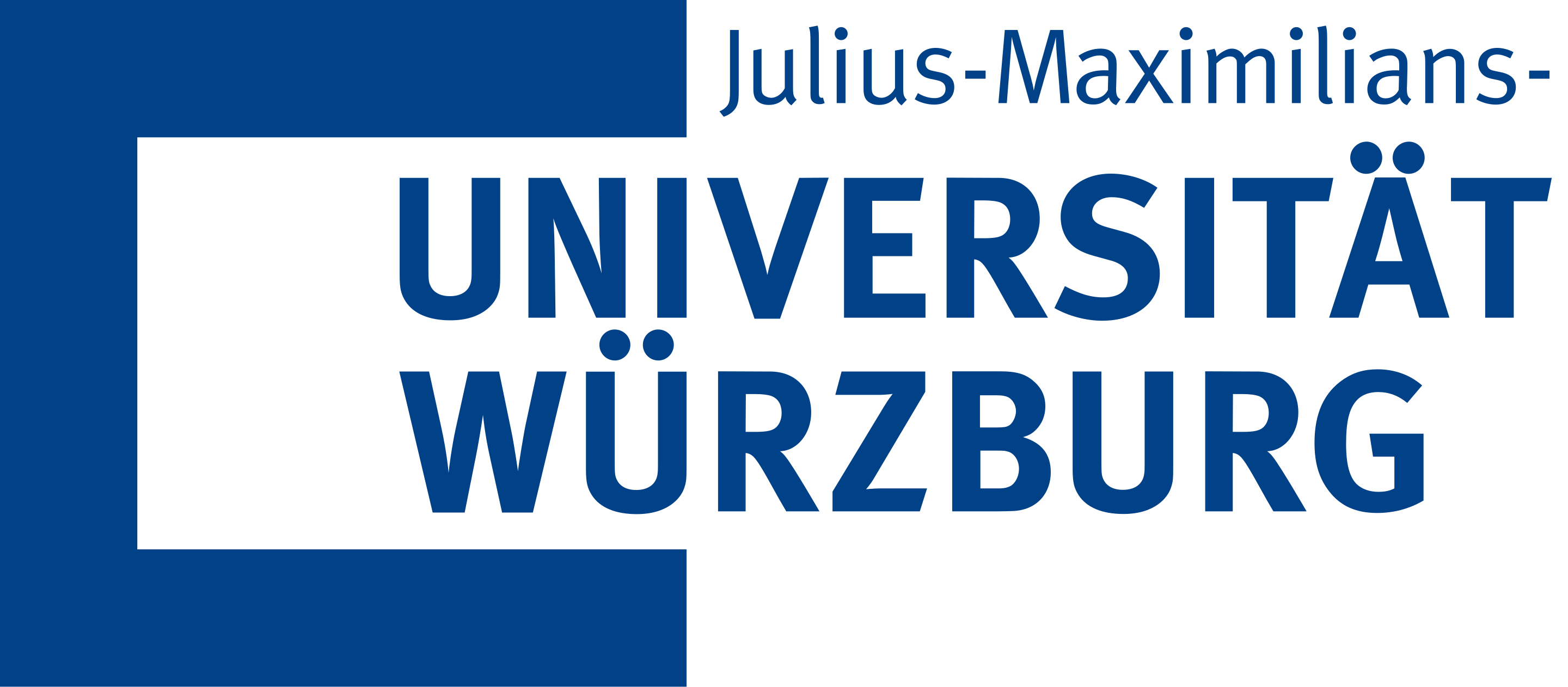 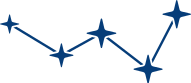 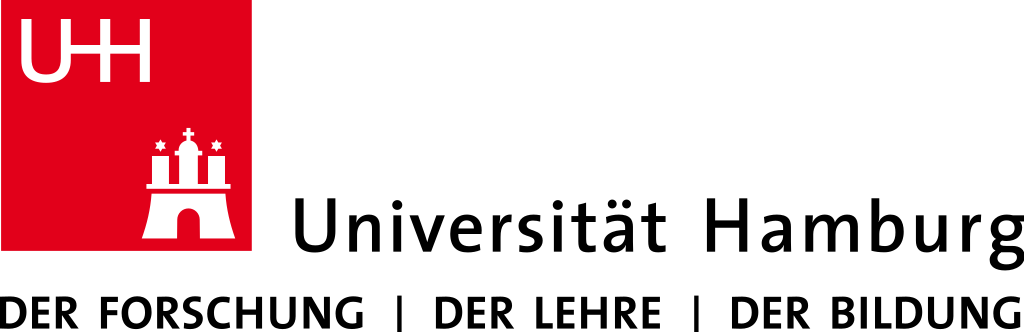 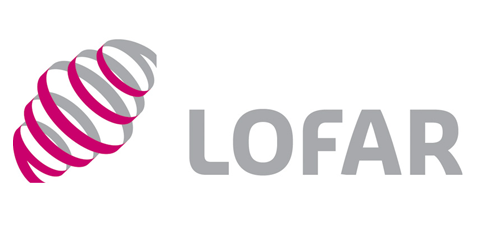 The integrated synchrotron spectrum of HETDEX blazars with LOFAR surveys
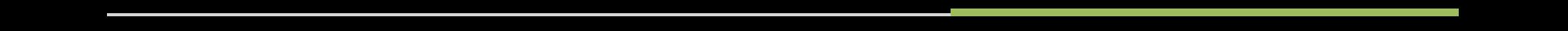 ECAPErlangen, Germany15th November 2024
Hrishikesh Shetgaonkar
Etienne Bonnassieux, Matthias Kadler
[Speaker Notes: Good evening. Hello everyone
I'm hrishi, PhD student from Wü in the Kadler working group. 
I going to talk about blazars with LOFAR. 
Supervised…
But before I dive into the topic, I want to say that it is nice to be back]
Blazars
AGNs where jet is directed towards us
Emit across the electromagnetic spectrum
Relativistic beaming
Compact and core-dominated
Particle accelerators
Perfect laboratories for high-energy astrophysics!
European Southern Observatory (ESO)
2
[Speaker Notes: Get rid of auto animation
Skip neutrino



What are AGNs? From observational evidences and to the best of our understanding...
Accreting SMBH
Line of fire… Looking into a headlight. Brightest knows continuously emiting object in the universe
Since the jet is directly pointed at us  relativistic beaming, very bright and core dominated
Relativistic beaming (Doppler boosting, or the headlight effect)
Engines for accelerating particles to high energies(neutrinos…)
How it looks in different frequency]
Blazar SEDs
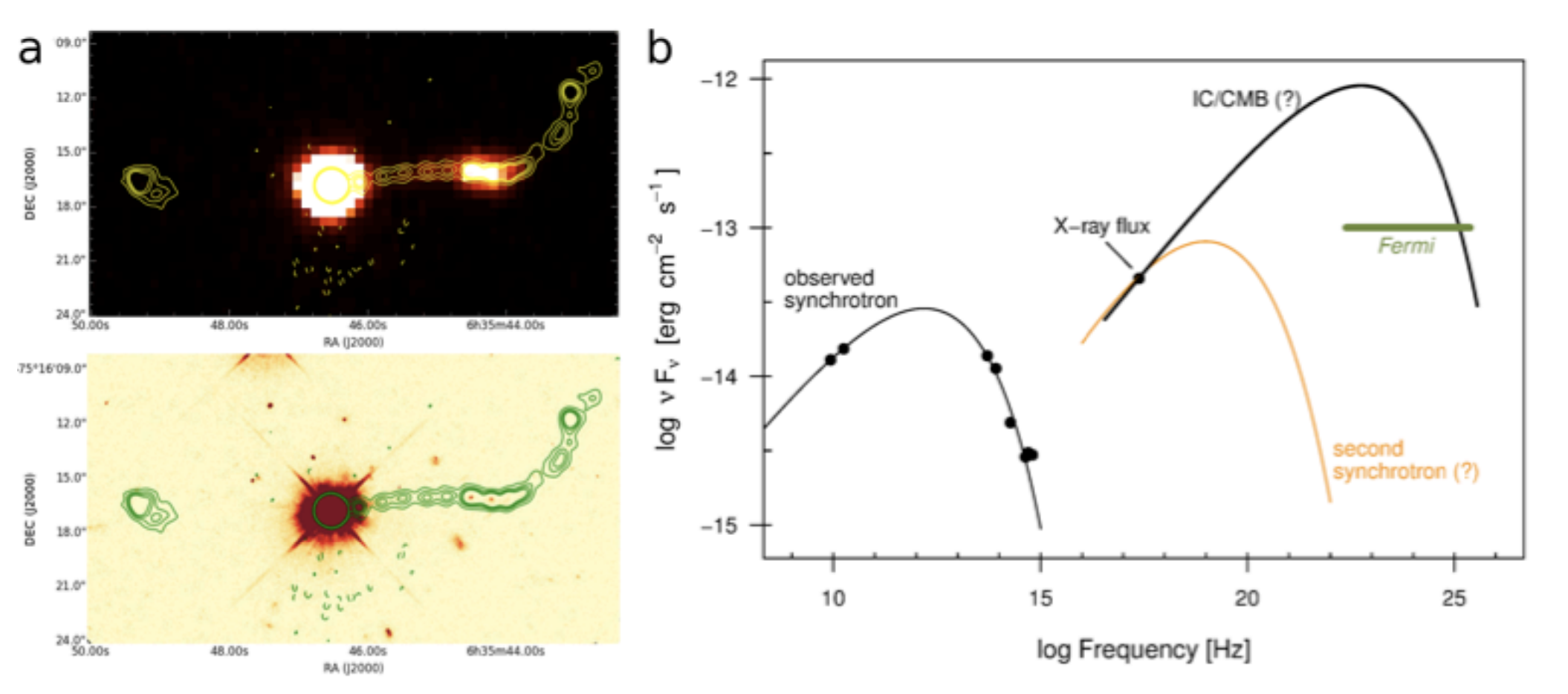 Their SEDs exhibit two main, broadly peaked components
Radio to X-ray SED for PKS 0637-752 
Perlman et al. (2019)
3
[Speaker Notes: Their spectral energy distributions (SEDs) exhibit two main, broadly peaked, components: 
a low-energy one with its maximum between the IR and the X-ray band, and the high-energy one peaking in the γ-rays. 


Blazars are under-studied at low radio frequencies in the MHz regime. This is a consequence of the difficulties in reaching the sensitivity and resolution levels necessary for accurate cross-matching to that frequency band. With the release of both the LOFAR Two-metre Sky Survey Data Release 2 (LoTSS DR2) at 144 MHz and LOFAR LBA Sky Survey (LoLSS DR1) at 54 MHz, it is now possible to create complete blazar catalogues in the Northern sky, finding counterparts to blazars identified in Roma-BZCAT(5th Edition) and MOJAVE samples. Here, we present the first results of this study to understand the spectral properties, compactness and radio luminosity distributions of our blazar sample down to the LOFAR bands. Furthermore, we investigate whether the radio-flat spectra (i.e., spectral indices ~0.5) observed in blazars in the GHz regime extend to 144 MHz and 54 MHz, and analyze what deviations from this behavior imply about the physical properties of the underlying plasma population.

Challenges,
Previous work]
Blazar SEDs
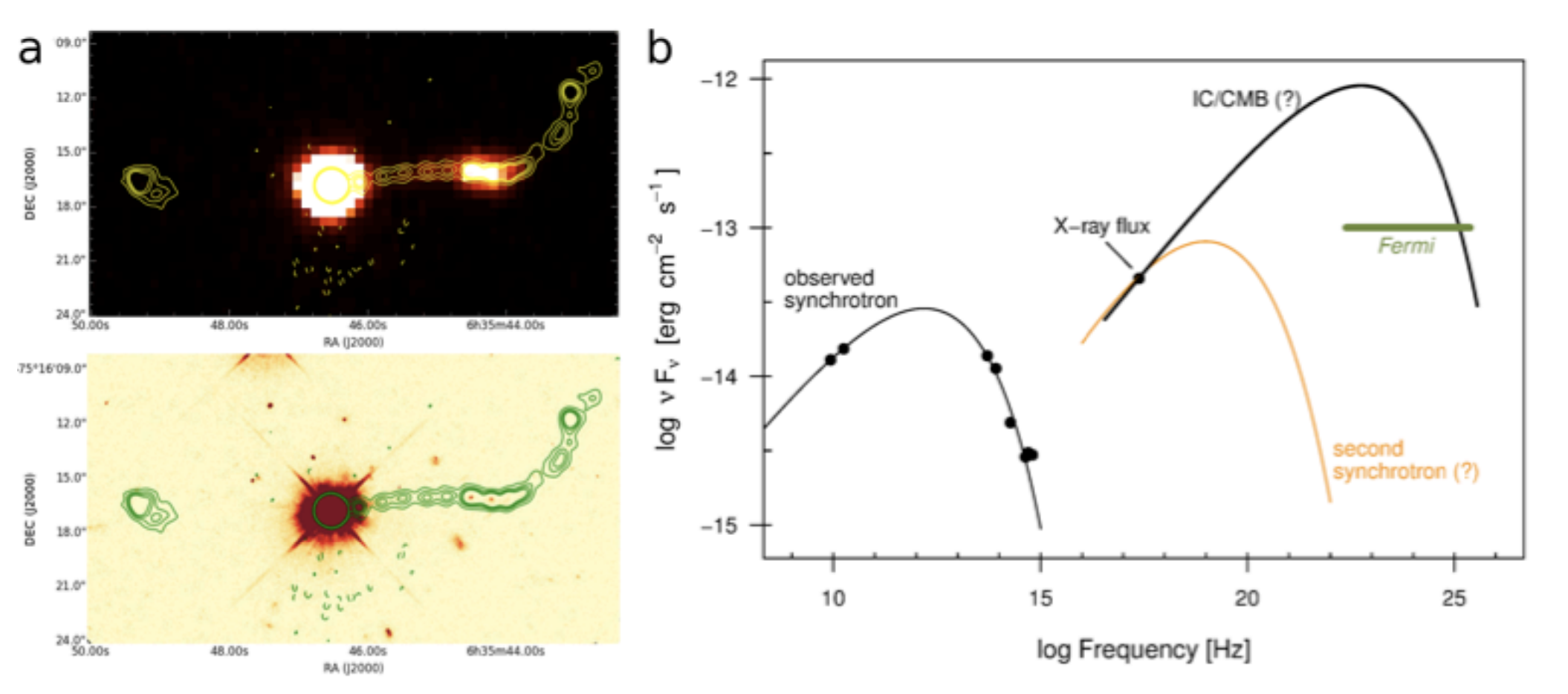 Their SEDs exhibit two main, broadly peaked components
Historically, blazar population under-studied at low radio frequencies (MHz)
Limitations on survey sensitivity and angular resolution made cross-matching difficult
VLSS - VLA Low-Frequency Sky Survey
74 MHz
Resolution of 80”
Average rms noise of 0.1 Jy/beam
?
Radio to X-ray SED for PKS 0637-752 
Perlman et al. (2019)
4
[Speaker Notes: Their spectral energy distributions (SEDs) exhibit two main, broadly peaked, components: 
a low-energy one with its maximum between the IR and the X-ray band, and the high-energy one peaking in the γ-rays. 


Blazars are under-studied at low radio frequencies in the MHz regime. 
Ionospheric effects. Bottleneck has been technical difficulties to achieve a good sensitivity and resolution. 
This is a consequence of the difficulties in reaching the sensitivity and resolution levels necessary for accurate cross-matching to that frequency band. 
VLSS came out in 2007. Covers whole north sky above d >-30


Challenges,
Previous work]
Blazars at low radio frequencies
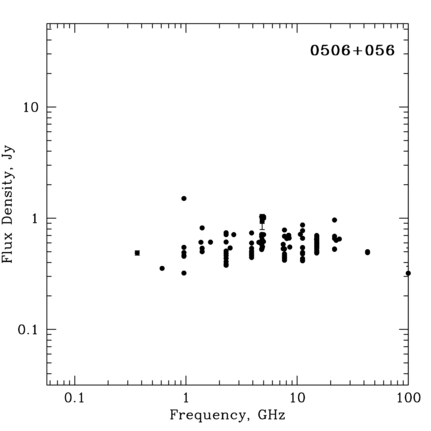 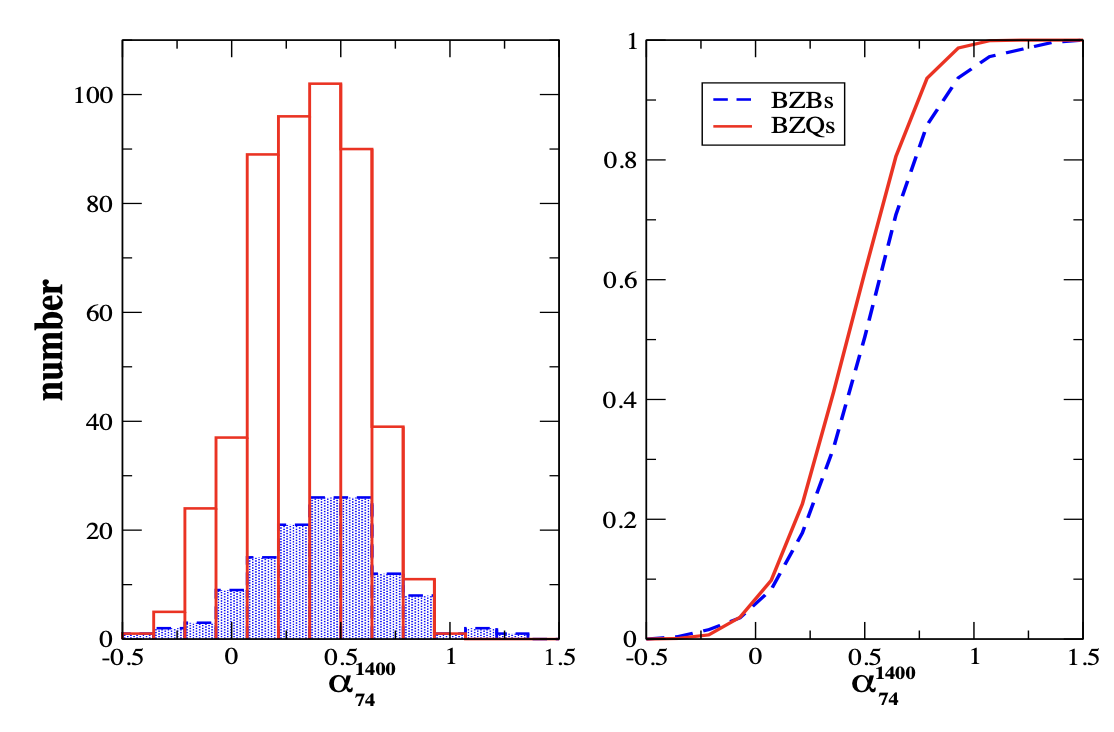 Blazars typically possess flat spectra at GHz frequencies      i.e., α < 0.5 for S (ν) ∝ ν-α
S is Flux Density
α is Radio Spectral Index
Massaro et al. 2013 showed that radio spectral indices remain flat from GHz to MHz regime
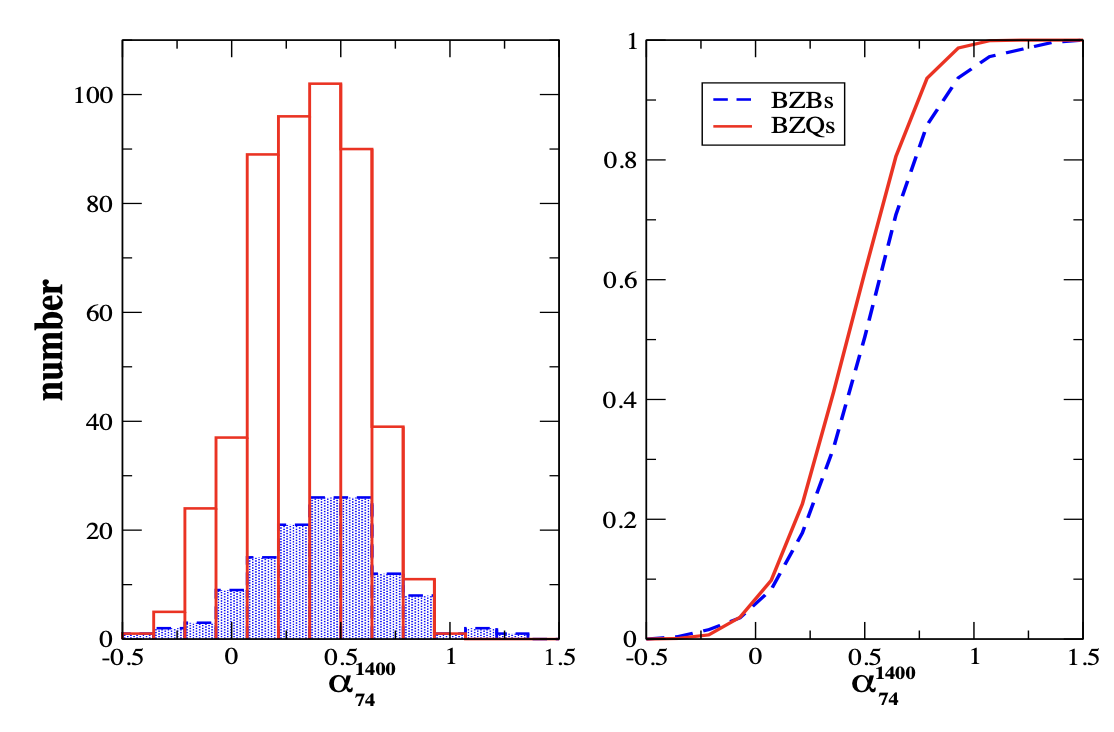 The distributions of the radio spectral index (α) for blazarsAdapted from: Massaro et al. 2013
Flat radio spectrum of blazar TXS 0506+056https://www.cv.nrao.edu/MOJAVE
5
Stations:
24 core
14 remote
14 international
+2 in construction
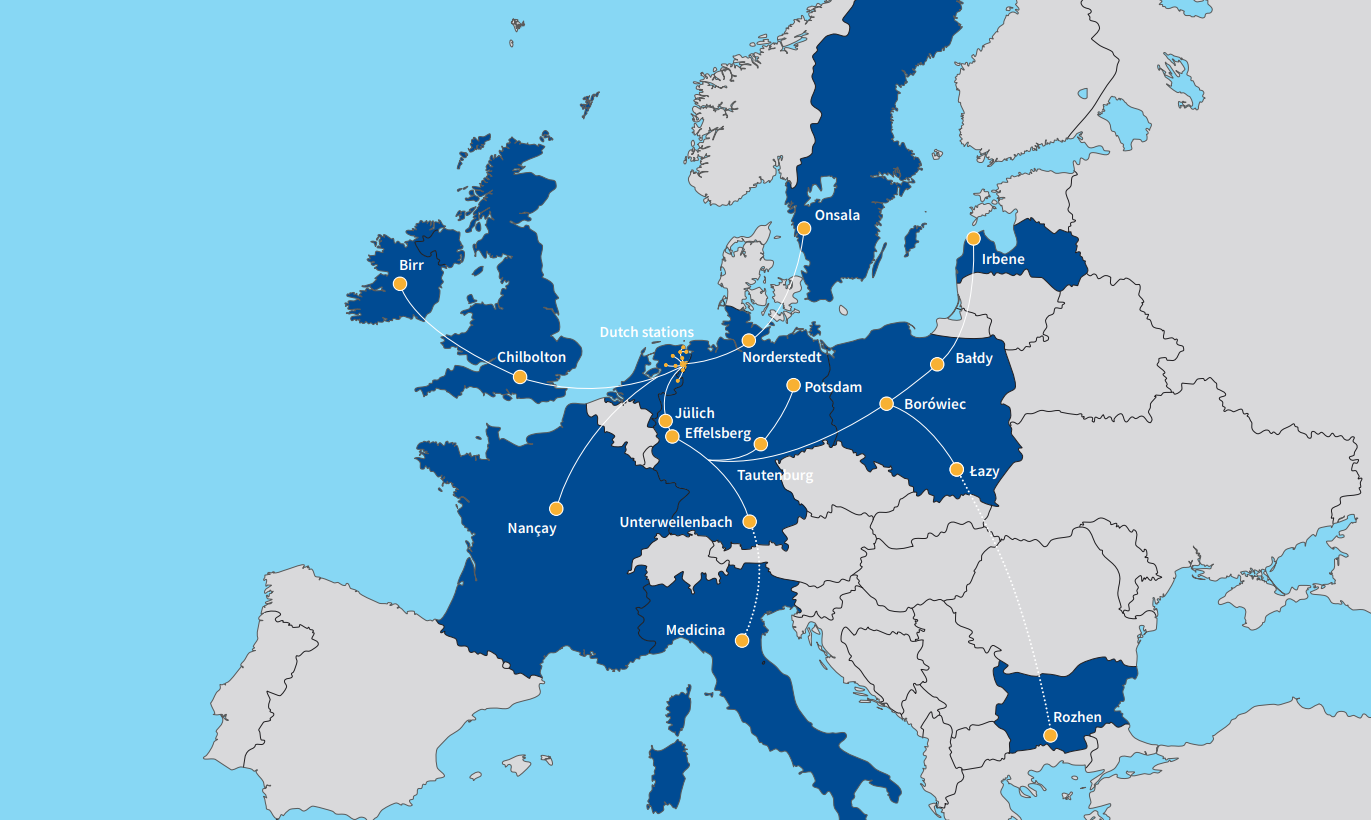 LOFAR :Low Frequency Array
Stations:
24 core (Dutch)

14 remote (Dutch)

14 international+2 in construction
1
LOFAR Antenna:
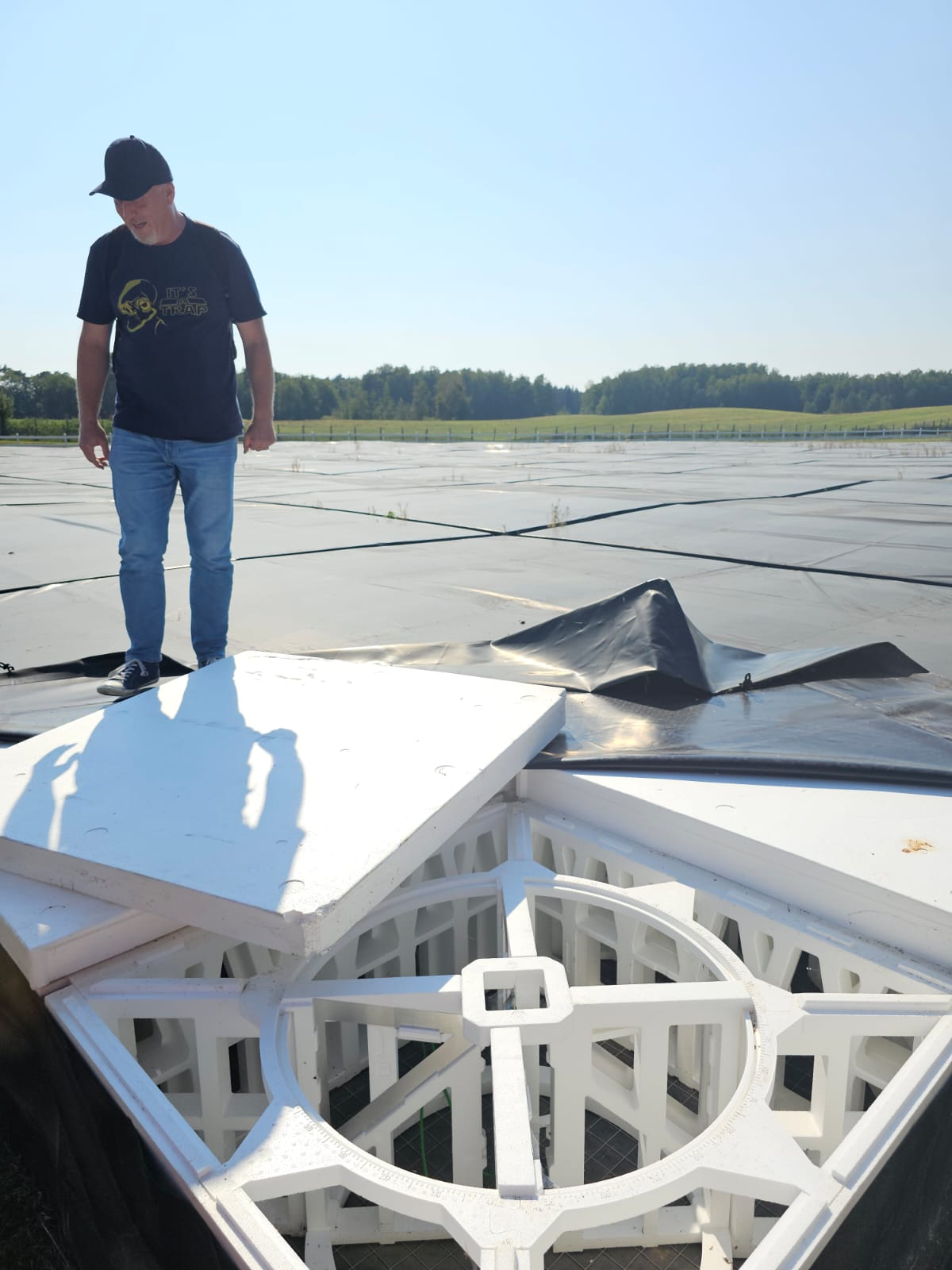 HBA
High Band Antenna
144 MHz
LBA
Low Band Antenna
54 MHz

Core and Remote stations
48 HBA and 96 LBA
International stations
96 HBA and LBA
LBA
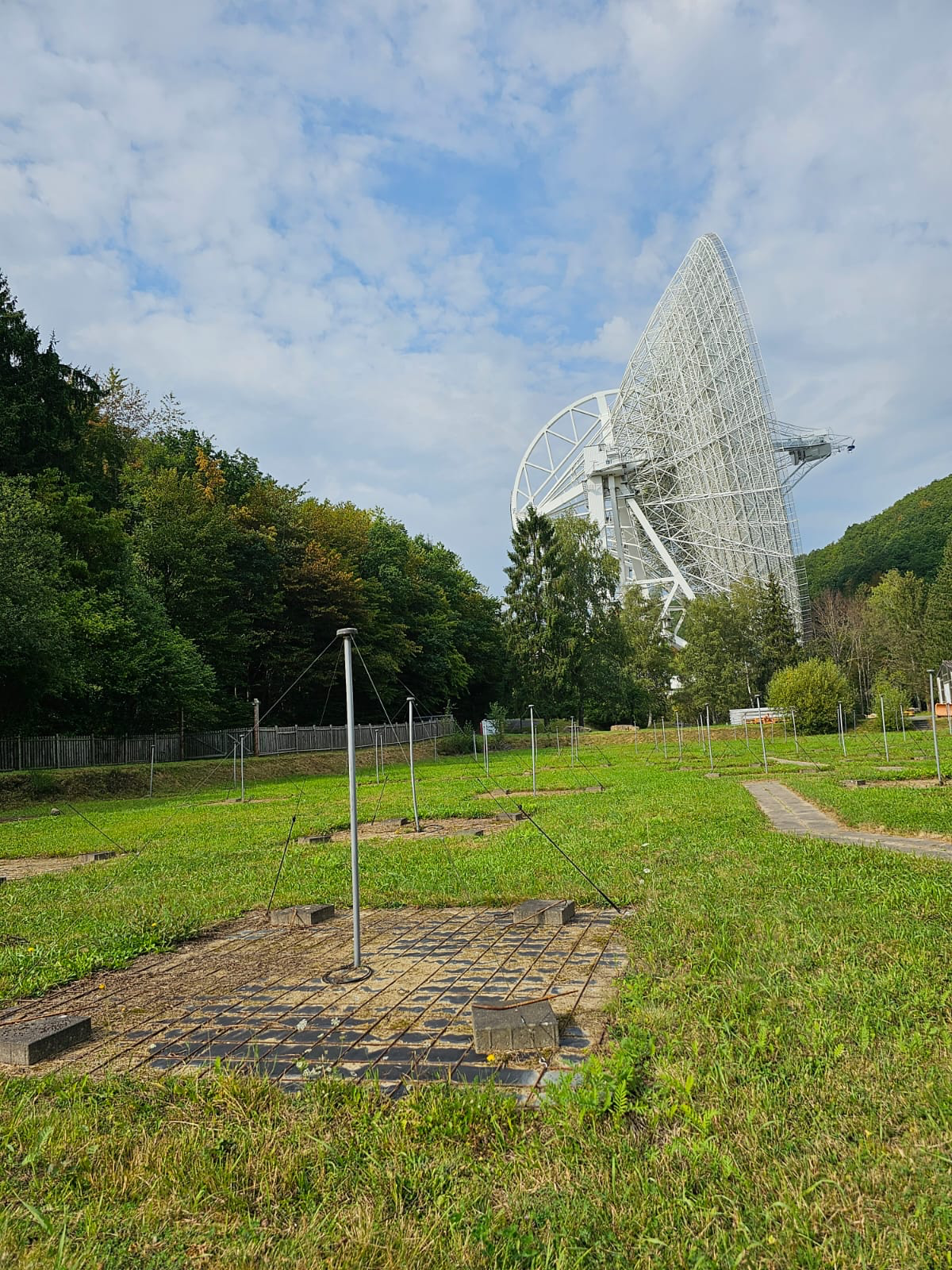 HBA
2
[Speaker Notes: With the release of both the LOFAR Two-metre Sky Survey Data Release 2 (LoTSS DR2) at 144 MHz and LOFAR LBA Sky Survey (LoLSS DR1) at 54 MHz, it is now possible to create complete blazar catalogues in the Northern sky, finding counterparts to blazars identified in Roma-BZCAT(5th Edition) and MOJAVE samples. Here, we present the first results of this study to understand the spectral properties, compactness and radio luminosity distributions of our blazar sample down to the LOFAR bands. Furthermore,]
What’s new with LoTSS and LoLSS?
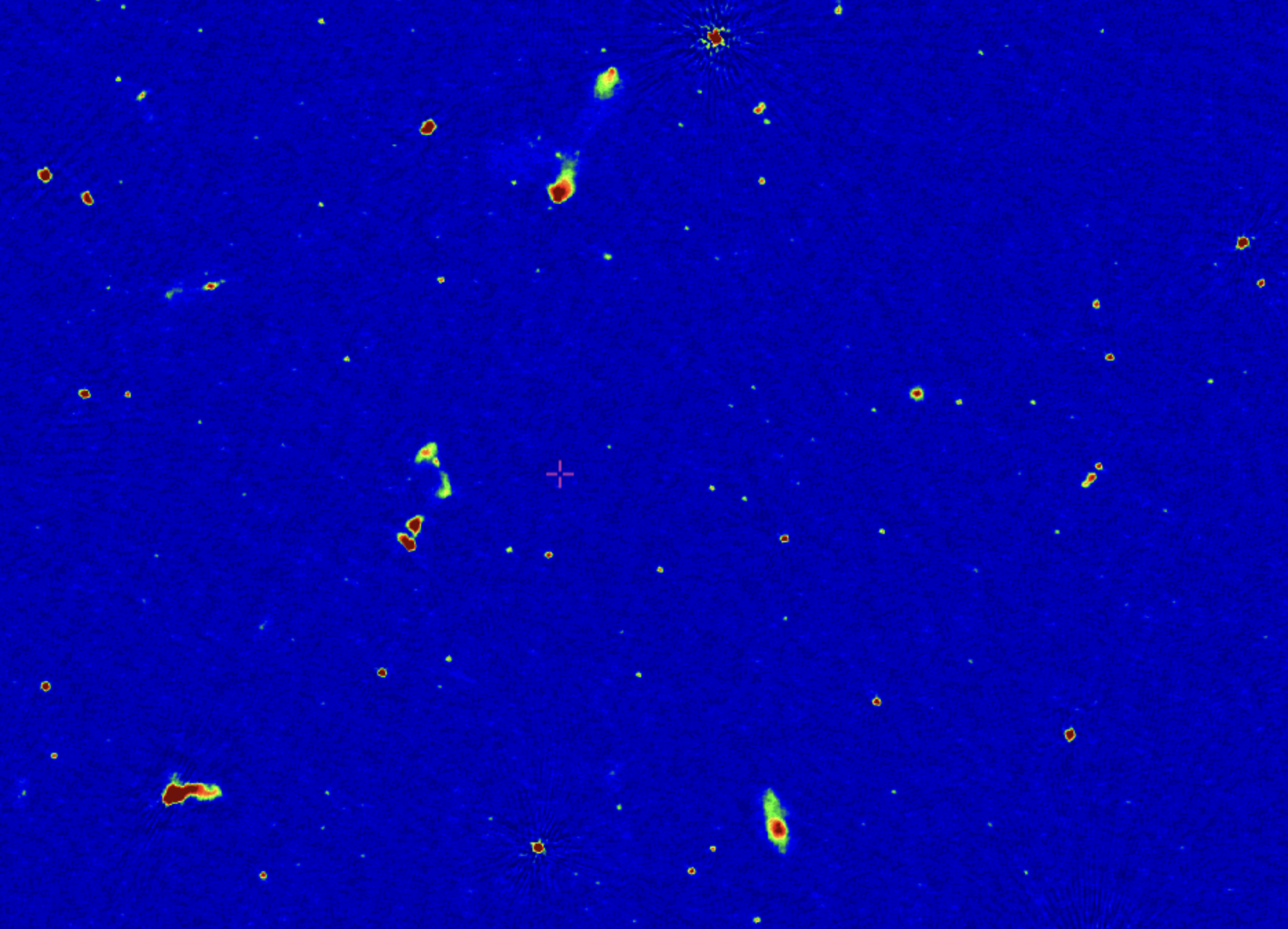 LoTSS DR2 High Resolution(6’’) ≈1° FoV Previewhttps://lofar-surveys.org/
*LoTSS: LOfar Two meter Sky Survey*LoLSS: LOfar LBA Sky Survey*HETDEX: Hobby-Eberly Telescope Dark Energy Experiment
6
[Speaker Notes: With the release of both the LOFAR Two-metre Sky Survey Data Release 2 (LoTSS DR2) at 144 MHz and LOFAR LBA Sky Survey (LoLSS DR1) at 54 MHz, it is now possible to create complete blazar catalogues in the Northern sky, finding counterparts to blazars identified in Roma-BZCAT(5th Edition) and MOJAVE samples. Here, we present the first results of this study to understand the spectral properties, compactness and radio luminosity distributions of our blazar sample down to the LOFAR bands. Furthermore, 

Not only are we going to lower frequency but also much higher sensitivity and resolution

LoTSS coverage: 14.229% of sky => 5870°^2
LoLSS coverage: 1.675% of sky => 691°^2

What is HETDEX? Hobby-Eberly Telescope Dark Energy Experiment (HETDEX)

HBA and LBA

> we investigate whether the radio-flat spectra (i.e., spectral indices ~0.5) observed in blazars in the GHz regime extend to 144 MHz and 54 MHz, and analyze what deviations from this behavior imply about the physical properties of the underlying plasma population.]
Cross matching with BZCAT Blazar Catalogue
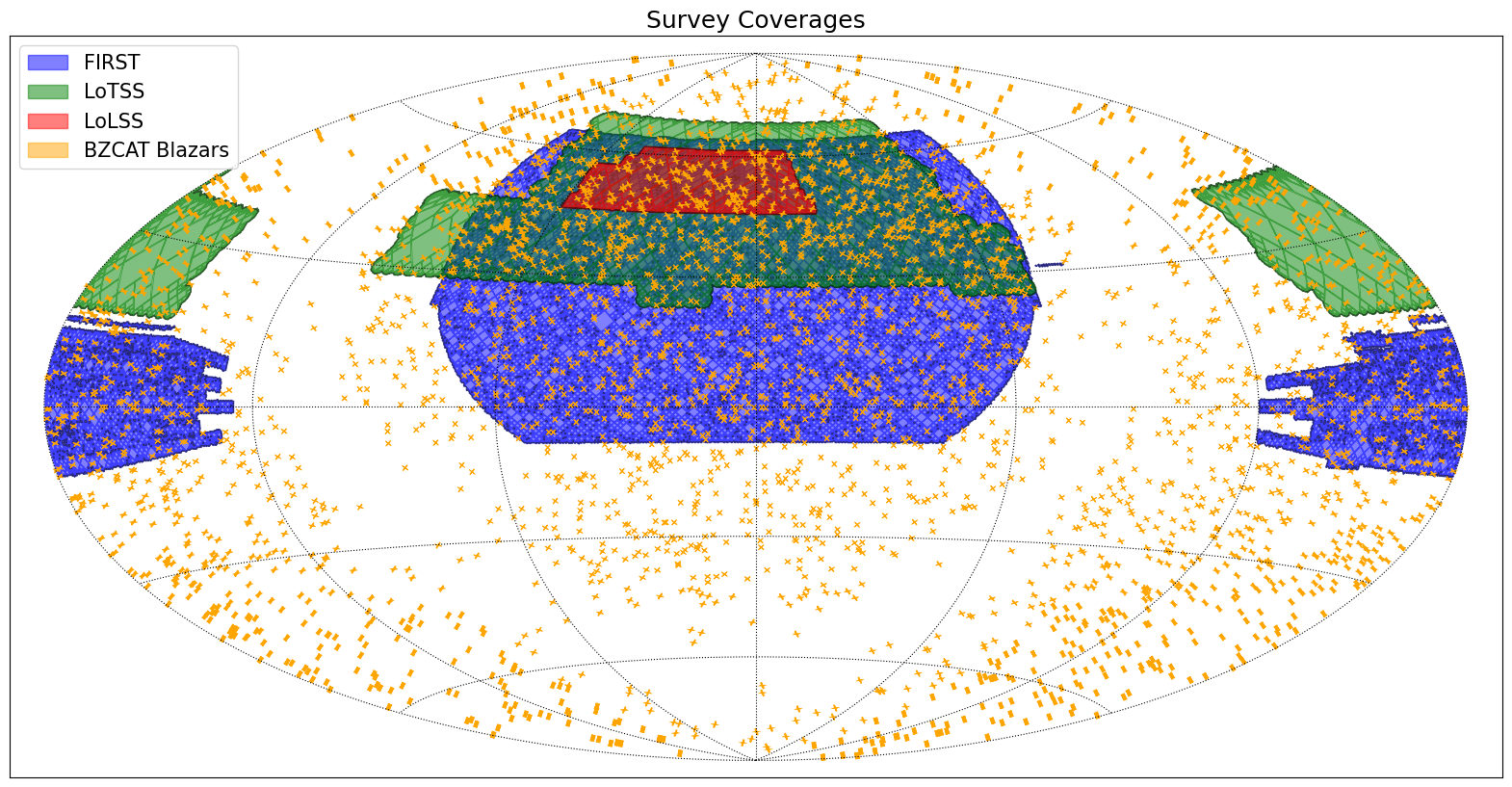 5th Edition of the Roma-BZCAT - Multifrequency Catalogue of Blazars
Massaro et al., 2015
Compilation of multifrequency data from radio to γ-rays for 3561 sources
Cross matching performed within 15’’
956 sources from BZCAT were found in LoTSS DR2 (14.229%)
135 sources from BZCAT were found in LoLSS DR1 (1.675% of sky)
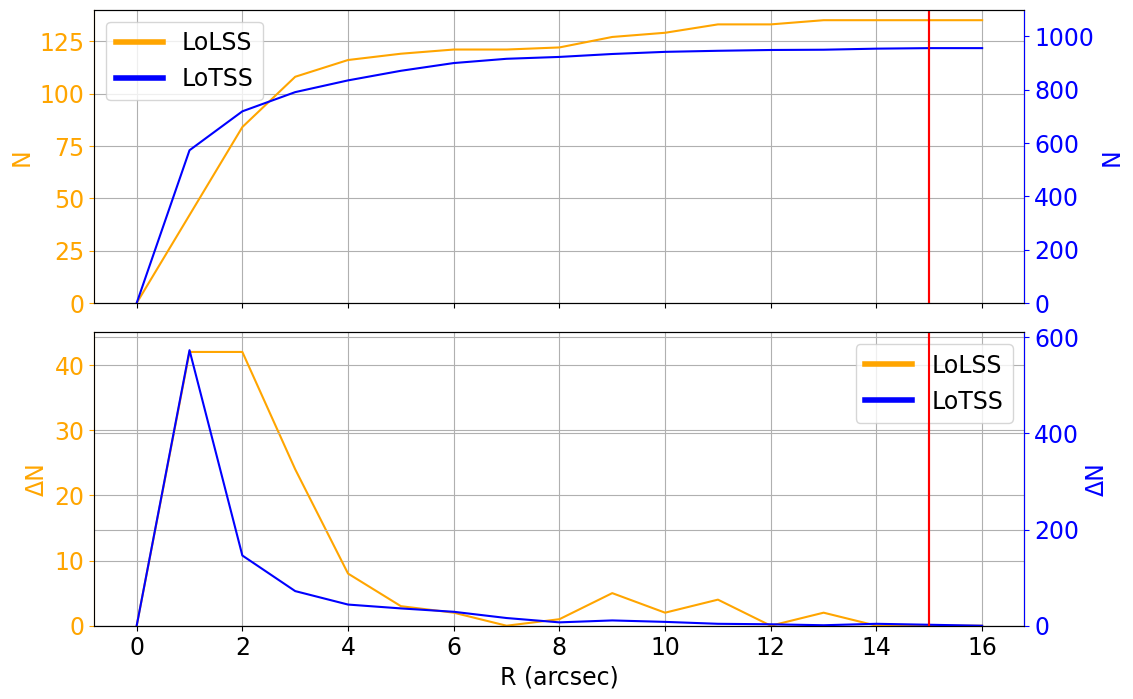 10
7
[Speaker Notes: Angular seperation
The number of total matches N(R) as a function of the radius R between 0′′ and 15'′.
 (Lower panel)
The difference ∆N(R) between the number of associations at given radius R and those at R − ∆R as a function of the radius R in the same range of the above plot. 

More in LoTSS because of larger sky coverage]
VLSS - BZCAT
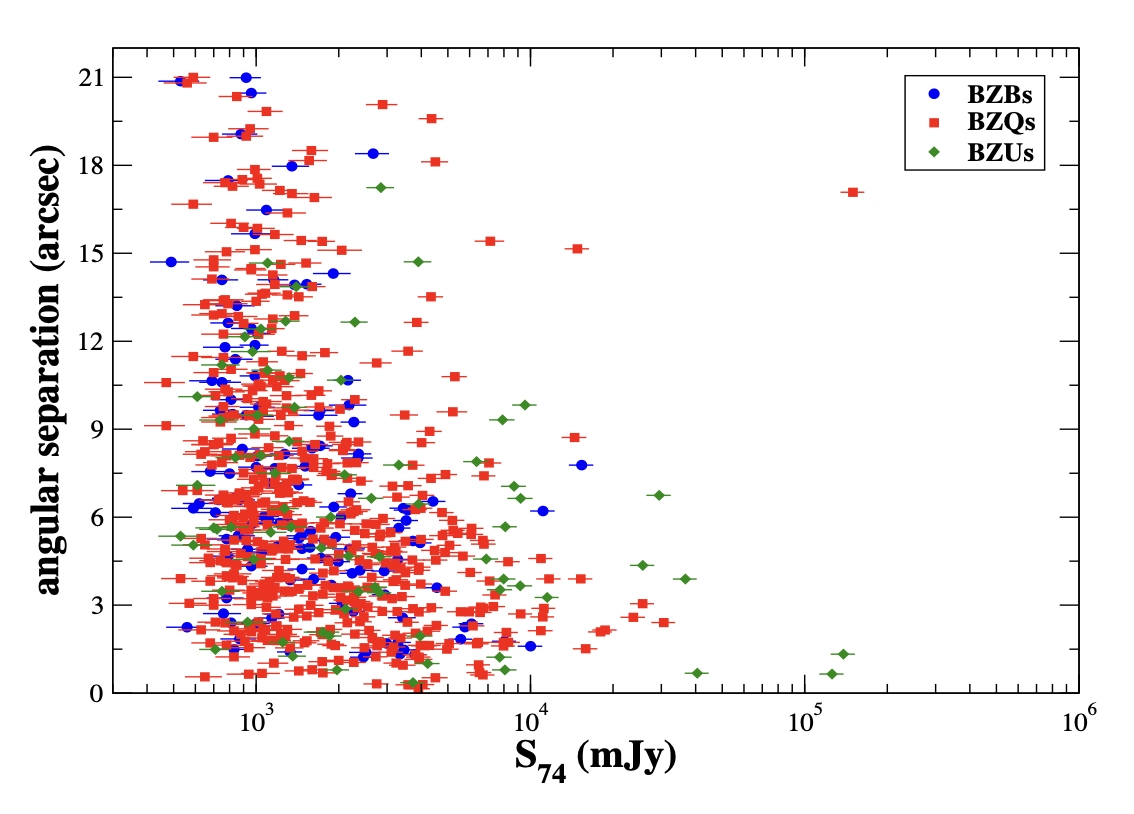 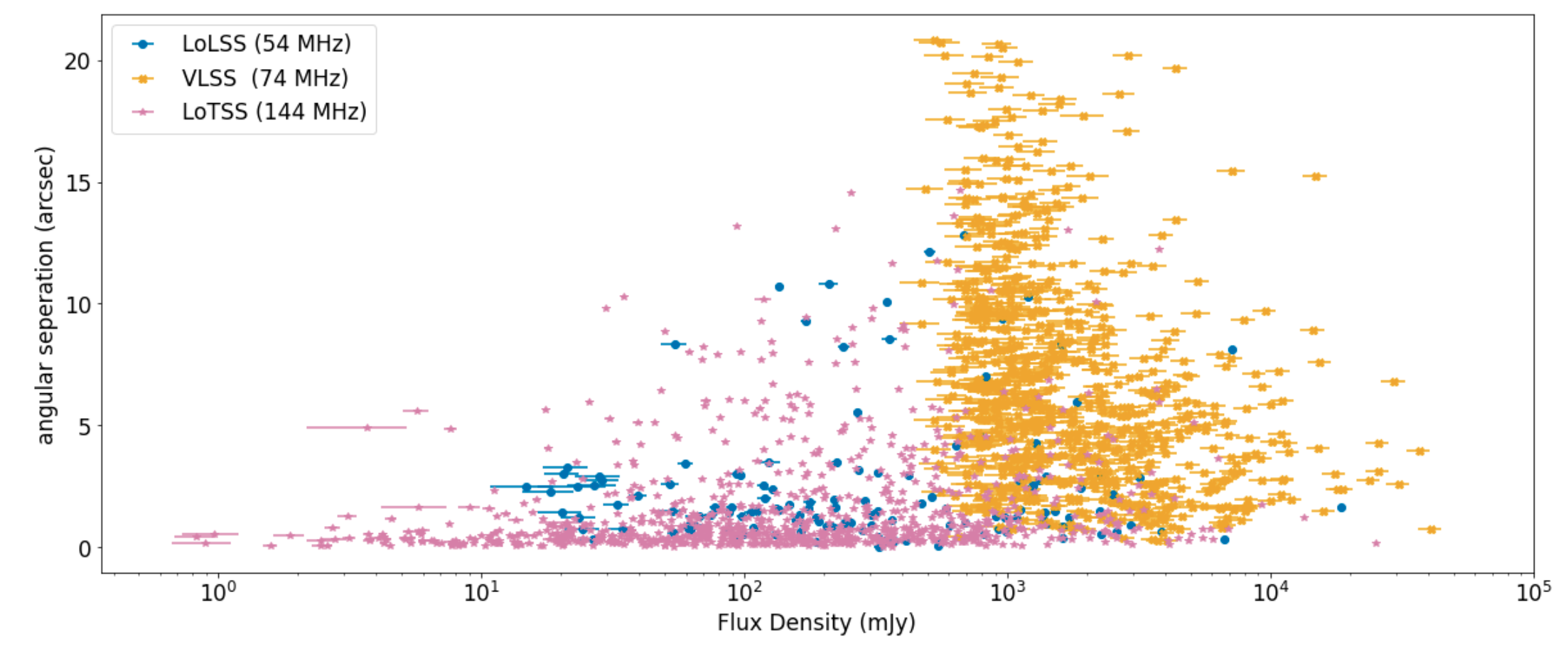 The angular separation (BZCAT-VLSS) versus the flux density at 74 MHz 
Massaro et al., 2013
8
[Speaker Notes: VLSS came out in 2007. Covers whole north sky above d >-30
Not only are we going to lower frequency but also much higher sensitivity and resolution

LoTSS coverage: 14.229% of sky => 5870°^2
LoLSS coverage: 1.675% of sky => 691°^2

What is HETDEX? Hobby-Eberly Telescope Dark Energy Experiment (HETDEX)]
LBA vs HBA flux densities
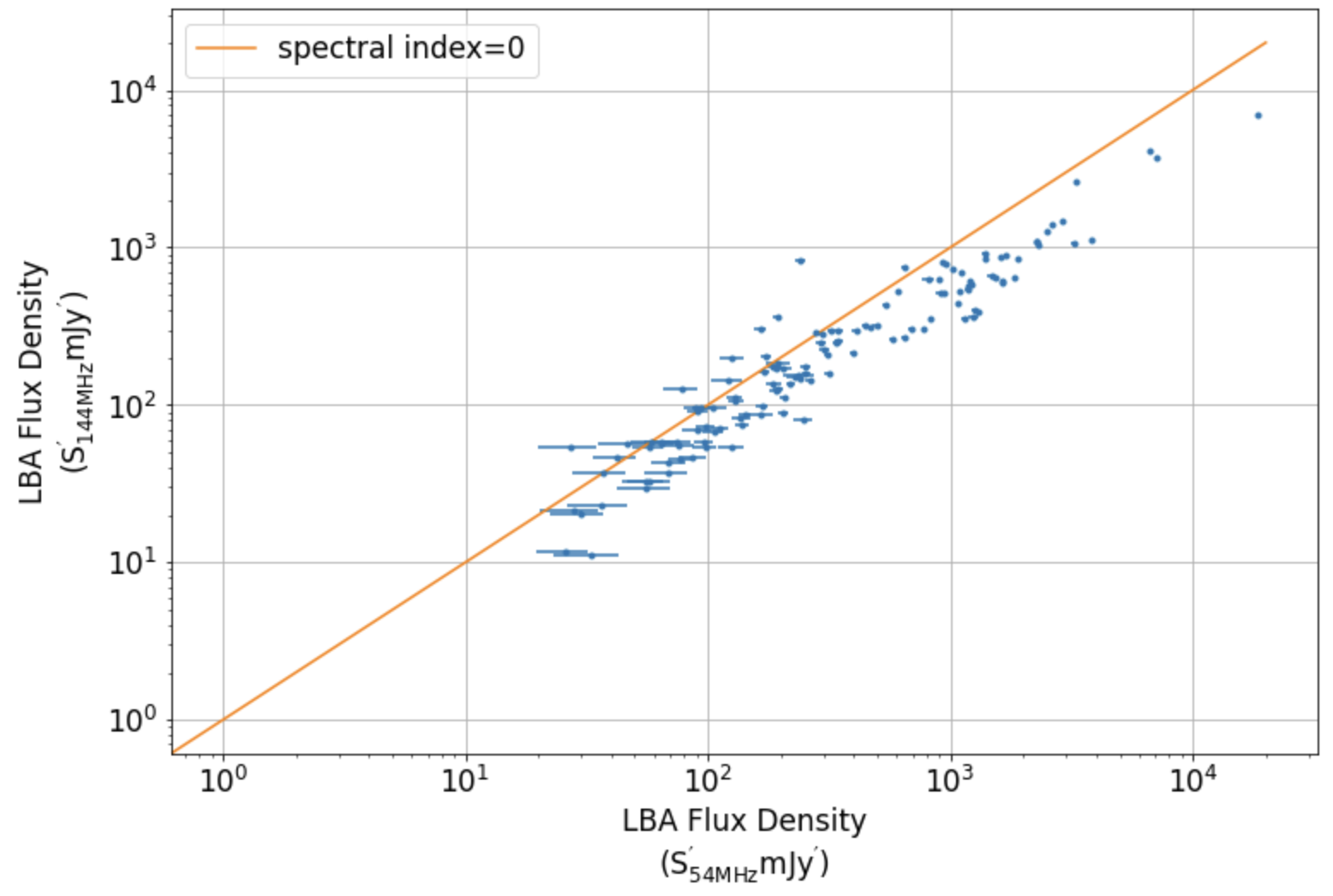 HBA Flux Density
9
[Speaker Notes: VLSS came out in 2007. Covers whole north sky above d >-30
Not only are we going to lower frequency but also much higher sensitivity and resolution

LoTSS coverage: 14.229% of sky => 5870°^2
LoLSS coverage: 1.675% of sky => 691°^2

What is HETDEX? Hobby-Eberly Telescope Dark Energy Experiment (HETDEX)]
LBA vs HBA flux densities
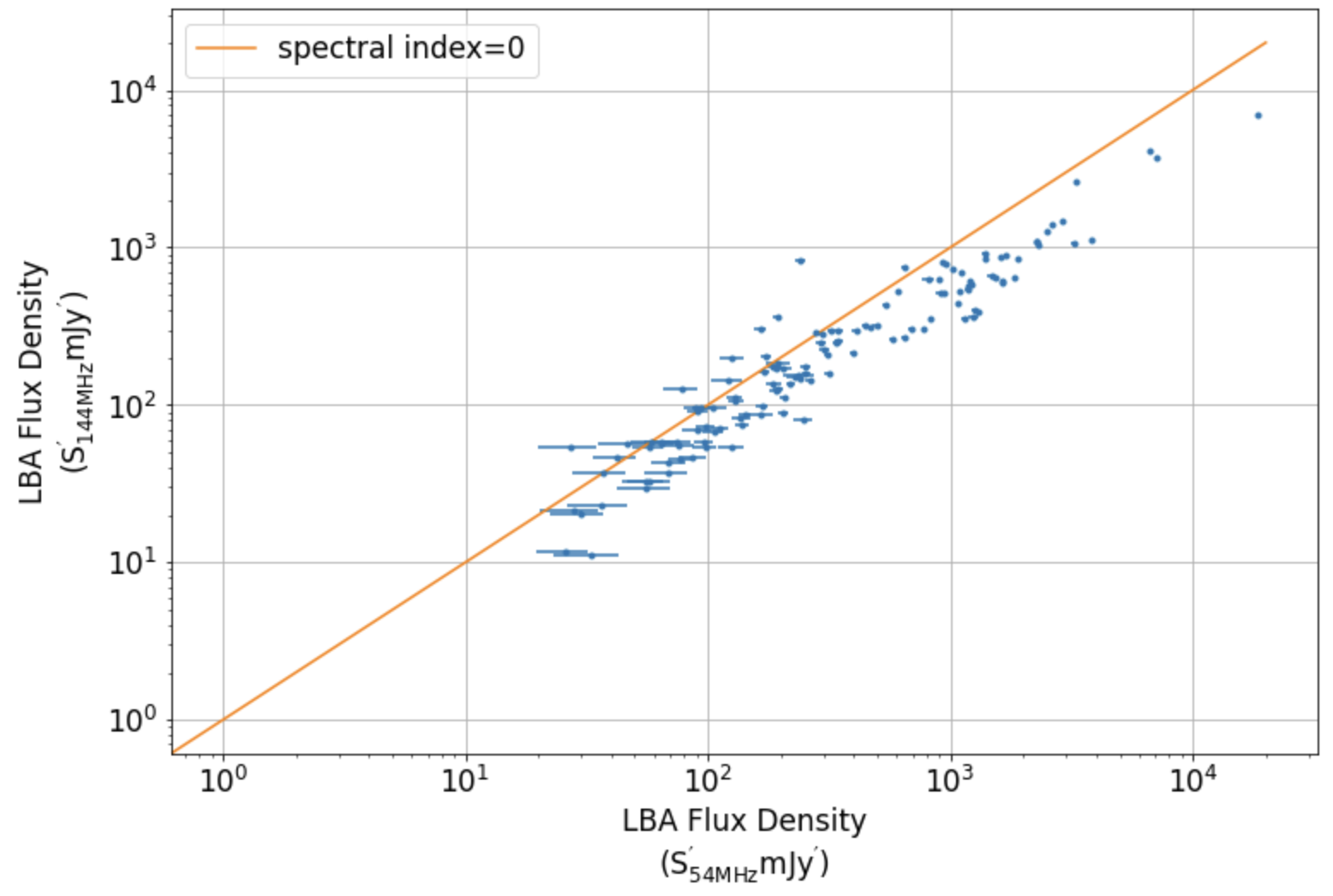 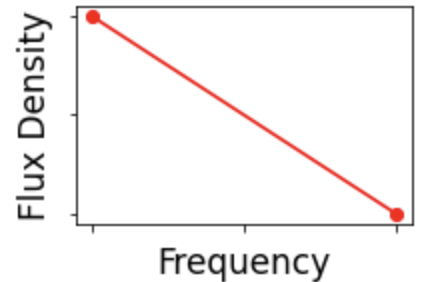 HBA Flux Density
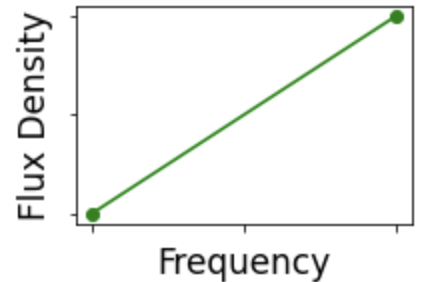 9
[Speaker Notes: VLSS came out in 2007. Covers whole north sky above d >-30
Not only are we going to lower frequency but also much higher sensitivity and resolution

LoTSS coverage: 14.229% of sky => 5870°^2
LoLSS coverage: 1.675% of sky => 691°^2

What is HETDEX? Hobby-Eberly Telescope Dark Energy Experiment (HETDEX)]
Spectral index distribution
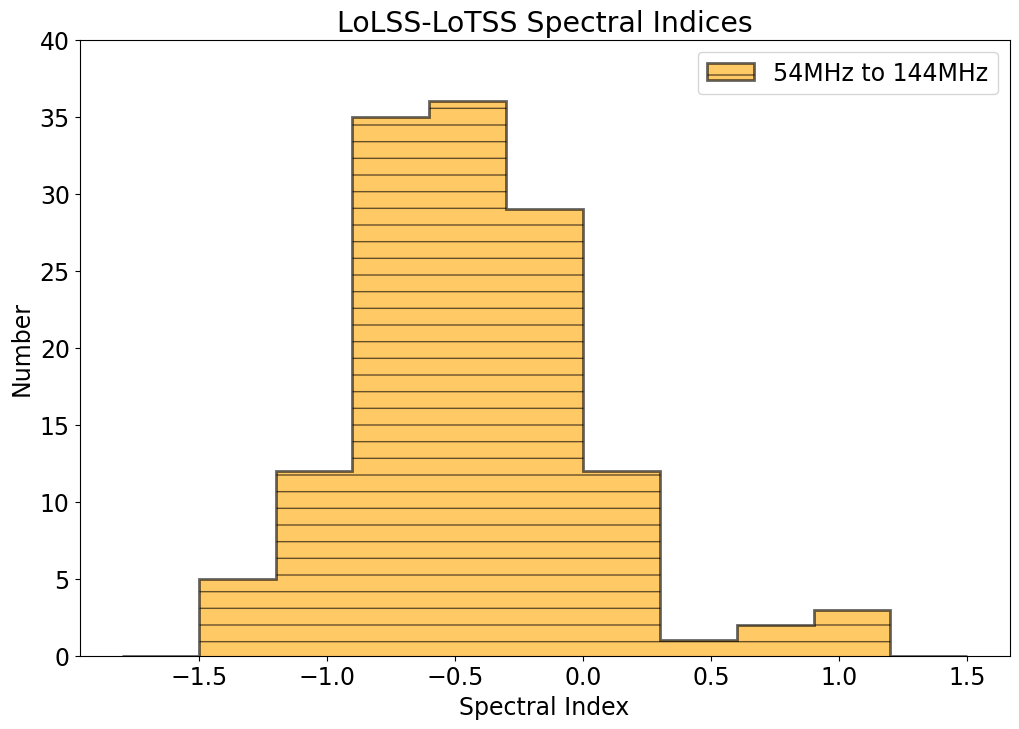 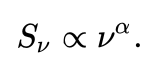 10
[Speaker Notes: VLSS came out in 2007. Covers whole north sky above d >-30
Not only are we going to lower frequency but also much higher sensitivity and resolution

LoTSS coverage: 14.229% of sky => 5870°^2
LoLSS coverage: 1.675% of sky => 691°^2

What is HETDEX? Hobby-Eberly Telescope Dark Energy Experiment (HETDEX)]
Extending the analysis to 1.4 GHz
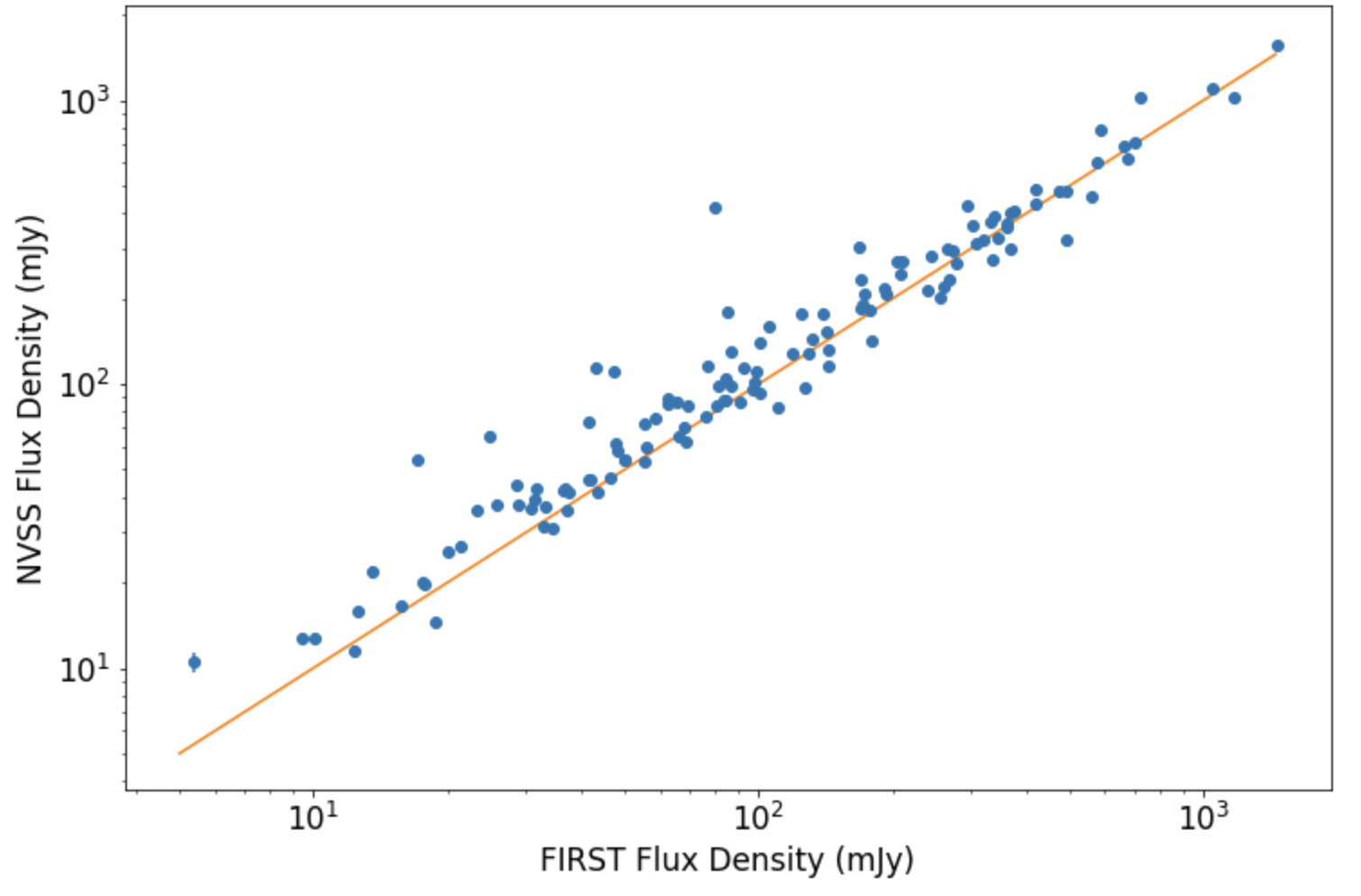 NRAO VLA Sky Survey (NVSS)
Covers north of -40° declination
rms: 0.45 mJy/beam
45 arcsec resolution
Faint Images of the Radio Sky at Twenty-cm (FIRST)
10,000 square degrees of the North and South Galactic Caps
rms: 0.15 mJy/beam
5 arcsec resolution
11
[Speaker Notes: NVSS has detection limit of 2.5mJy
For FIRST it it is 1 mJy

Fonts bigger
Menition both surveys at 1.4Ghz]
Extending the analysis to 1.4 GHz
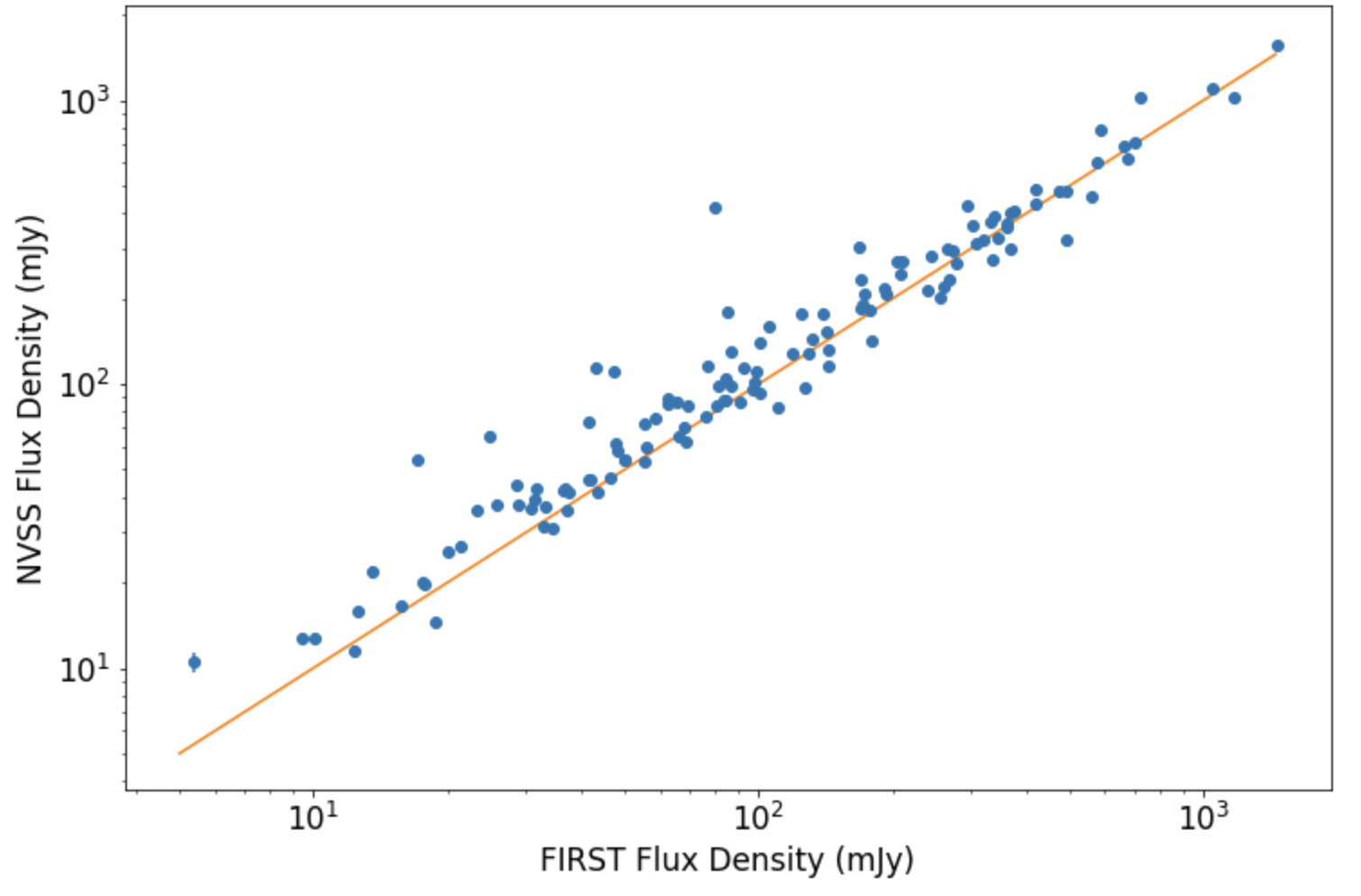 NRAO VLA Sky Survey (NVSS)
Covers north of -40° declination
rms: 0.45 mJy/beam
45 arcsec resolution
Faint Images of the Radio Sky at Twenty-cm (FIRST)
10,000 square degrees of the North and South Galactic Caps
rms: 0.15 mJy/beam
5 arcsec resolution(comparable to LoTSS)
11
[Speaker Notes: NVSS has detection limit of 2.5mJy
For FIRST it it is 1 mJy

Fonts bigger
Menition both surveys at 1.4Ghz]
Spectral steepening towards longer λ
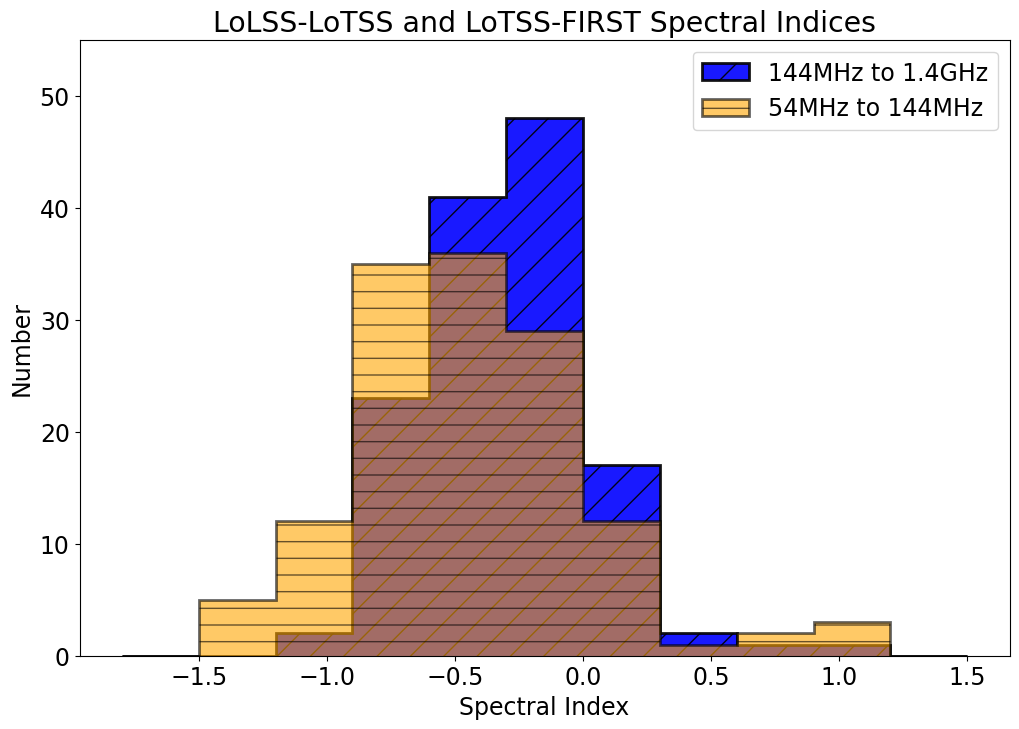 Kolmogorow-Smirnow Test
Null Hypothesis: Both are same distribution
pvalue=0.0038
12
[Speaker Notes: VLSS came out in 2007. Covers whole north sky above d >-30
Not only are we going to lower frequency but also much higher sensitivity and resolution

LoTSS coverage: 14.229% of sky => 5870°^2
LoLSS coverage: 1.675% of sky => 691°^2

What is HETDEX? Hobby-Eberly Telescope Dark Energy Experiment (HETDEX)
Can reject the null hypothesis with 97% confidence. Null hypothesis being both are same]
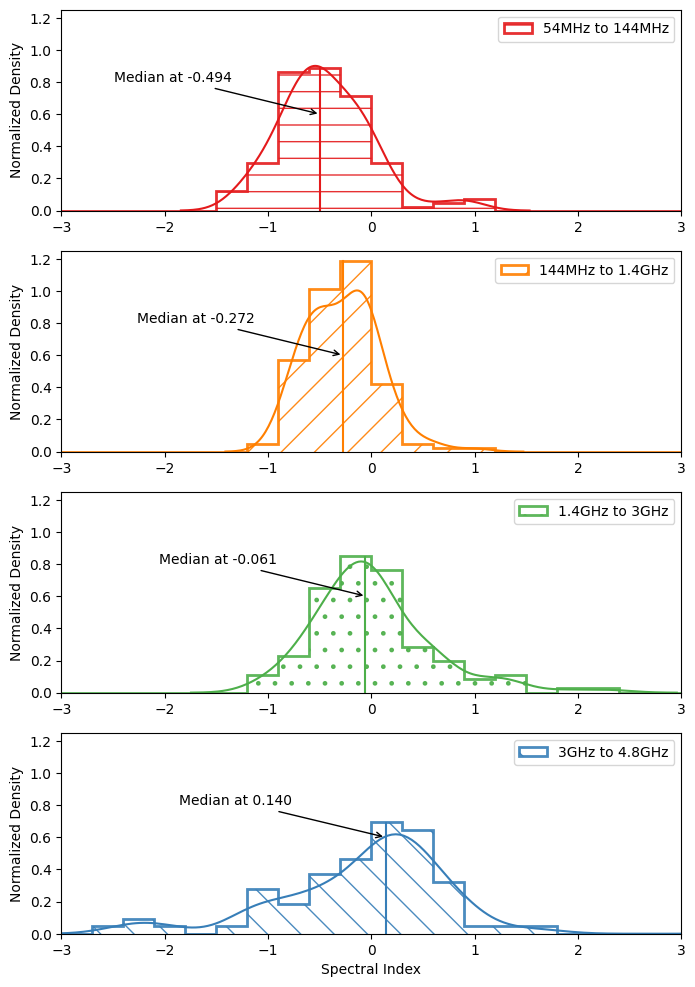 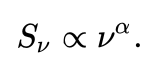 Extending the analysisto even higher frequencies
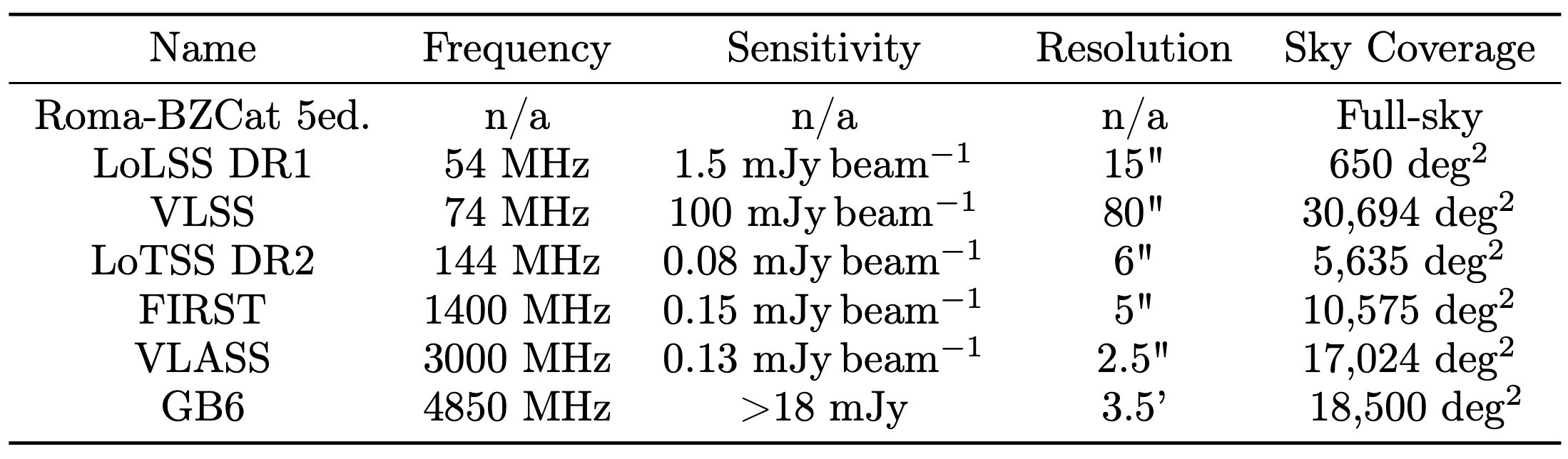 12
13
[Speaker Notes: VLSS came out in 2007. Covers whole north sky above d >-30
Not only are we going to lower frequency but also much higher sensitivity and resolution

LoTSS coverage: 14.229% of sky => 5870°^2
LoLSS coverage: 1.675% of sky => 691°^2

What is HETDEX? Hobby-Eberly Telescope Dark Energy Experiment (HETDEX)
Can reject the null hypothesis with 97% confidence. Null hypothesis being both are same]
Compactness Comparison
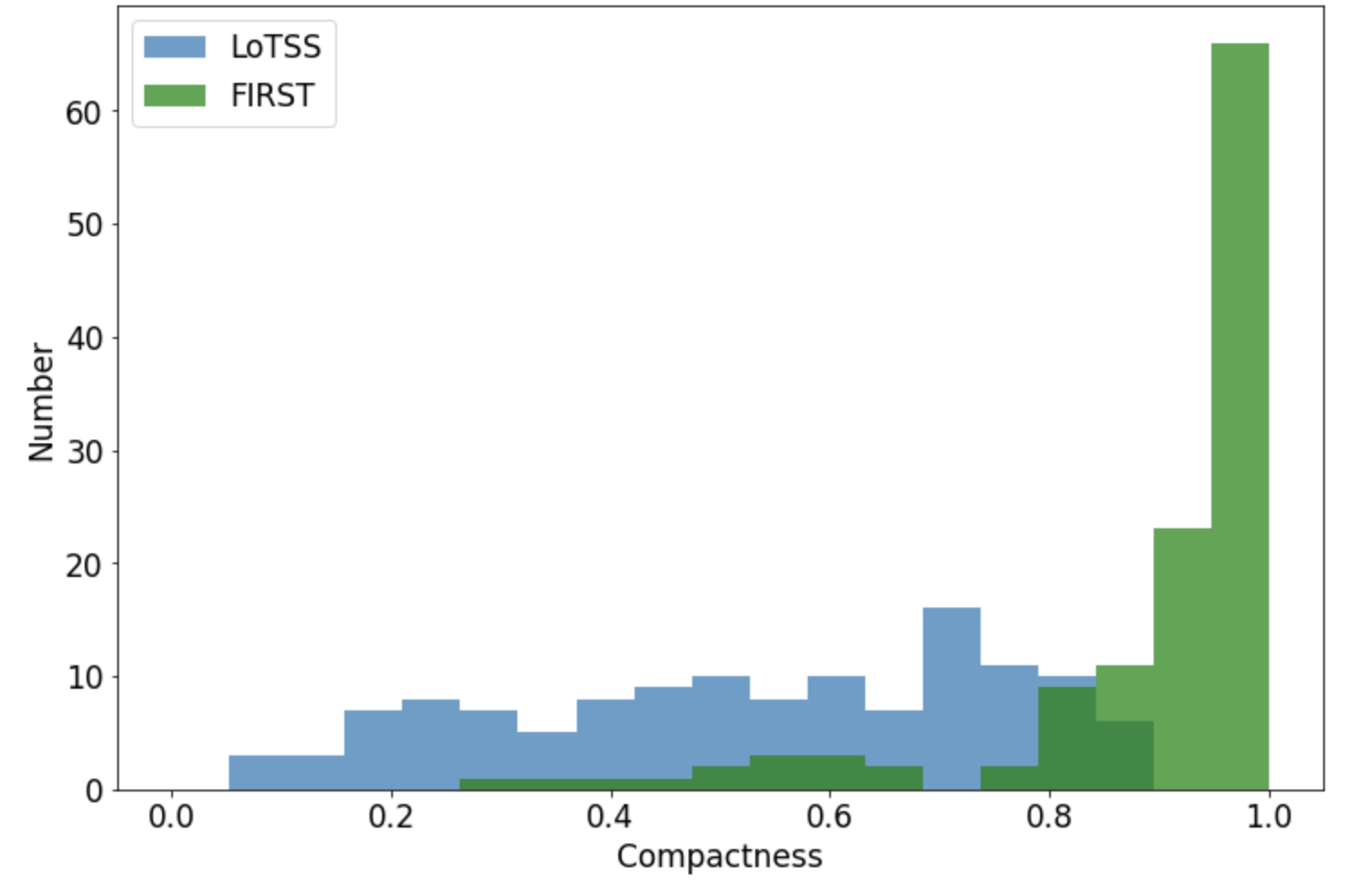 FIRST and LoTSS have comparable beam size
Sources appear more compact at 1.4GHz
14
[Speaker Notes: There are limitations and we need to take into account some factors:
Resolution is comparable!
But rms is 150uJy vs 90uJy

Change colors
“Peak Flux *Density*”]
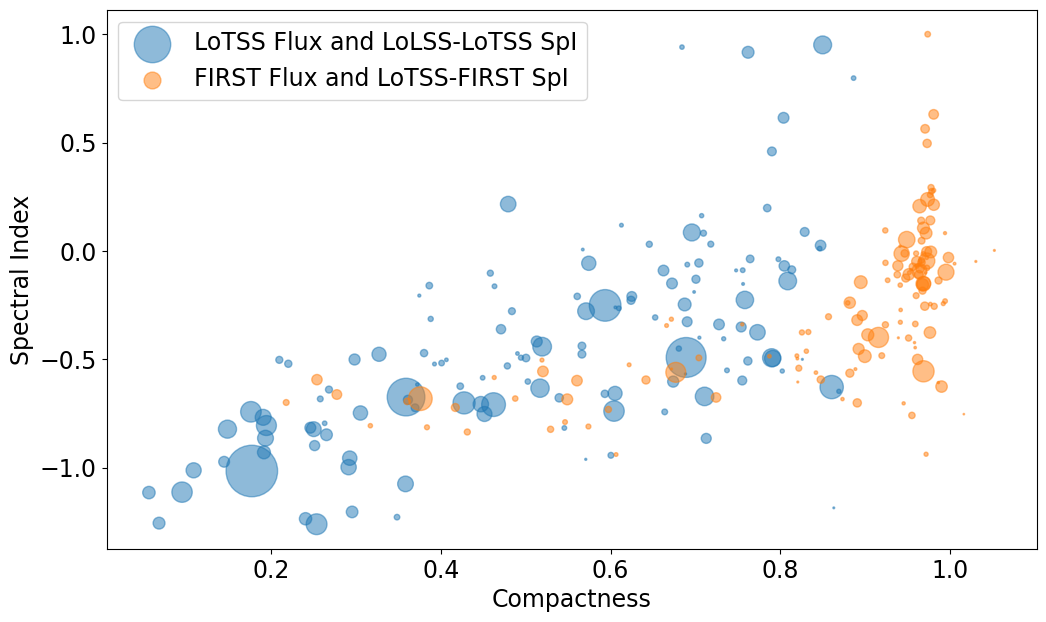 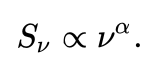 15
Redshift Distributions
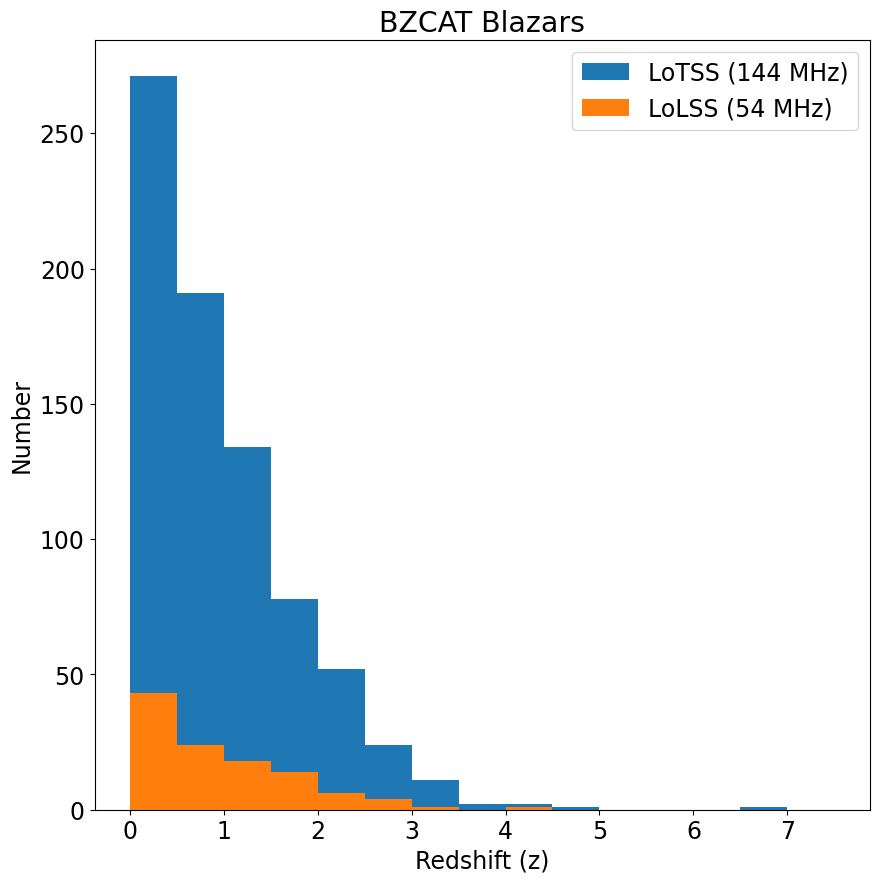 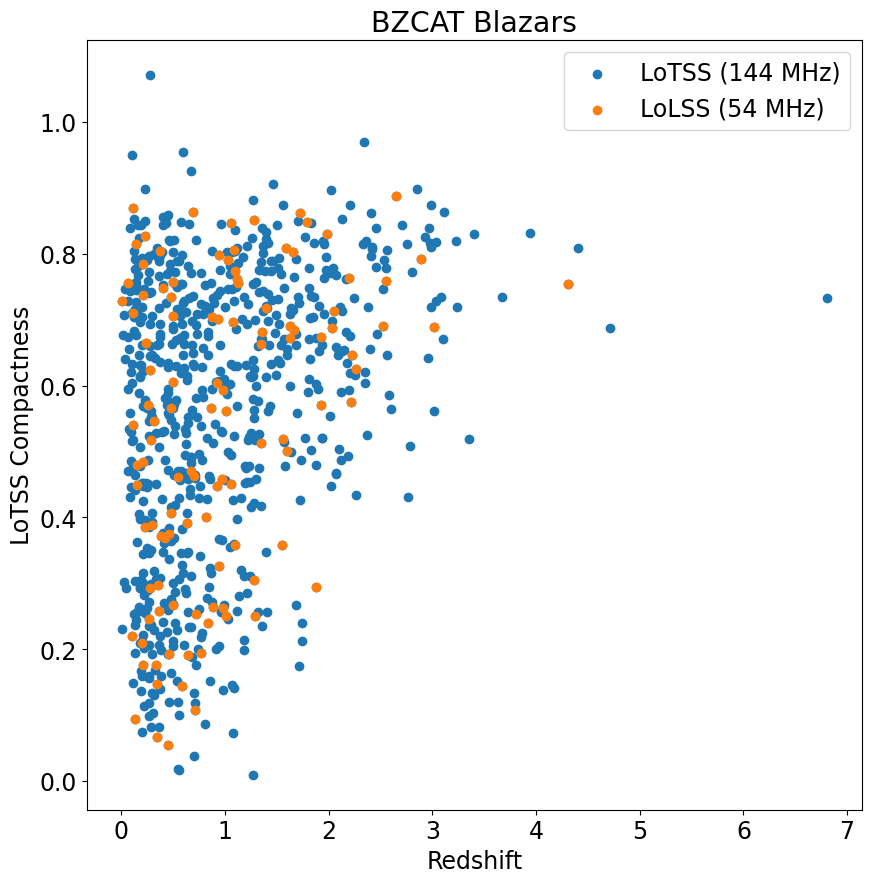 16
Summary and theRoad ahead…
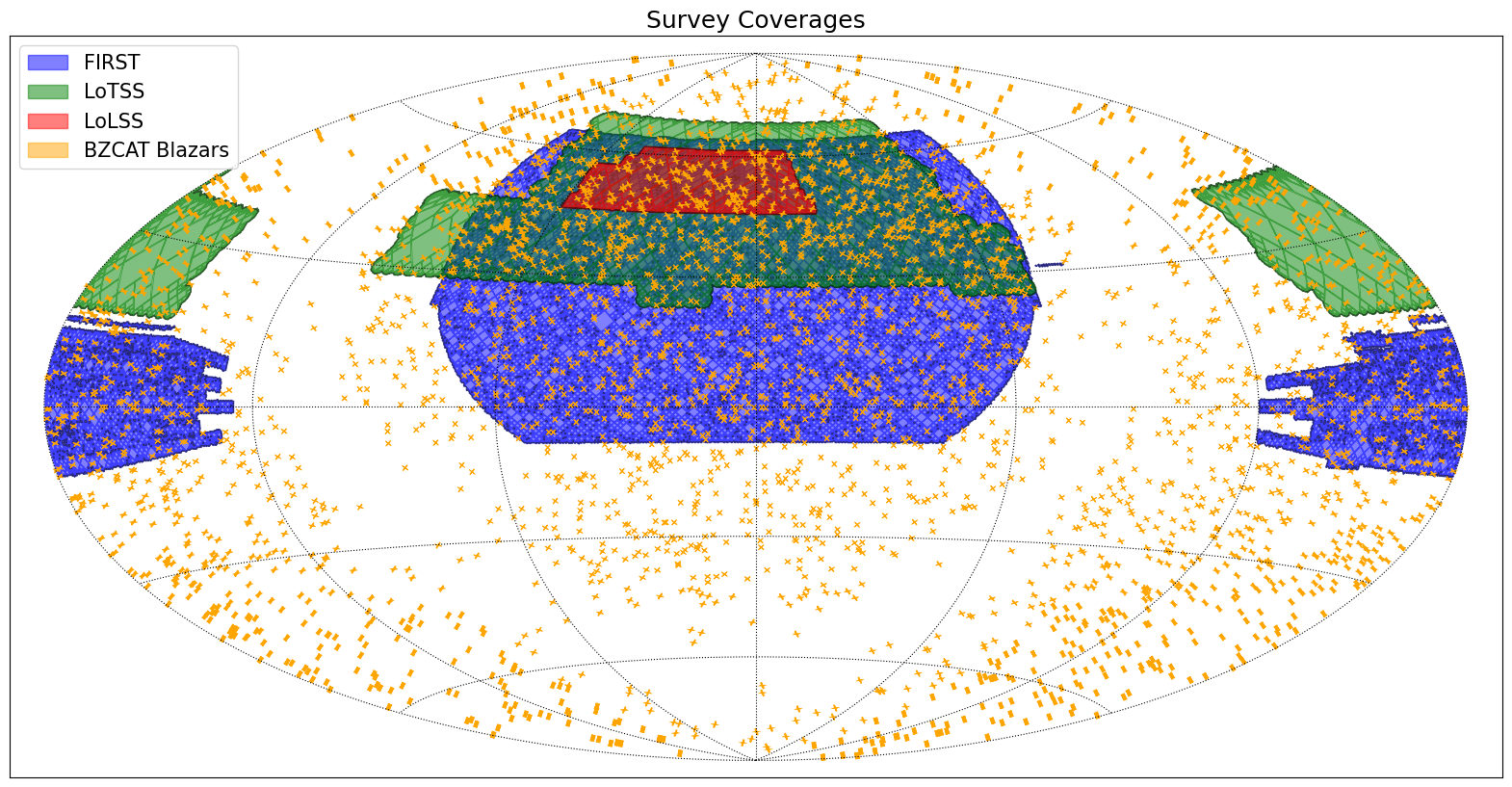 14
19
17
[Speaker Notes: Steeper Spectral index: picking up older plasma
Sources less compact in LoTSS. Picks up extended emissions]
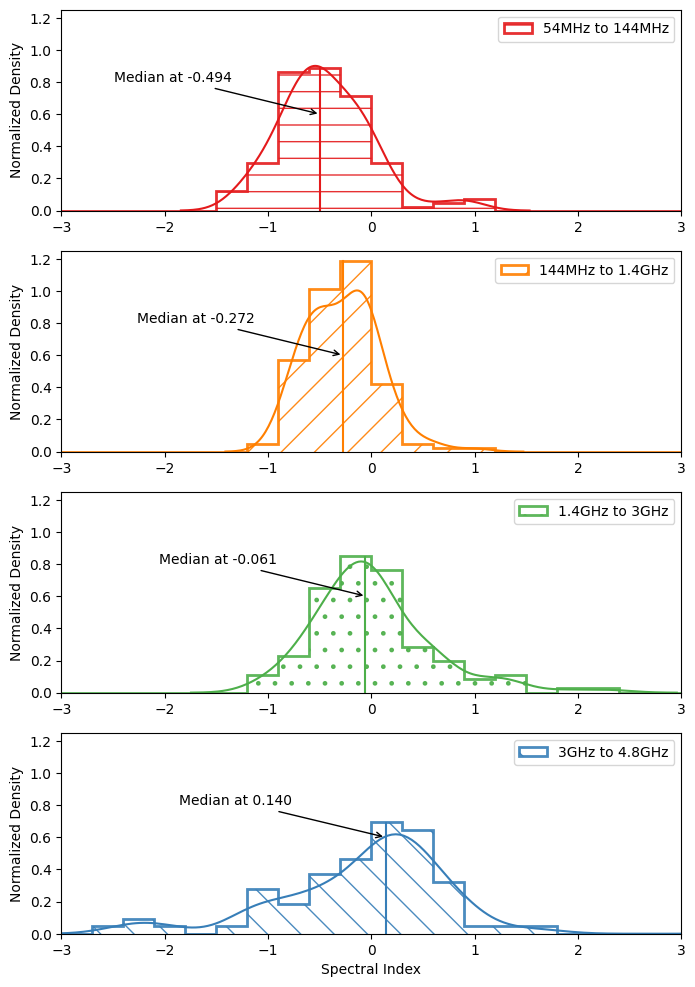 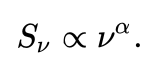 Summary and theRoad ahead…
14
19
18
[Speaker Notes: Steeper Spectral index: picking up older plasma
Sources less compact in LoTSS. Picks up extended emissions]
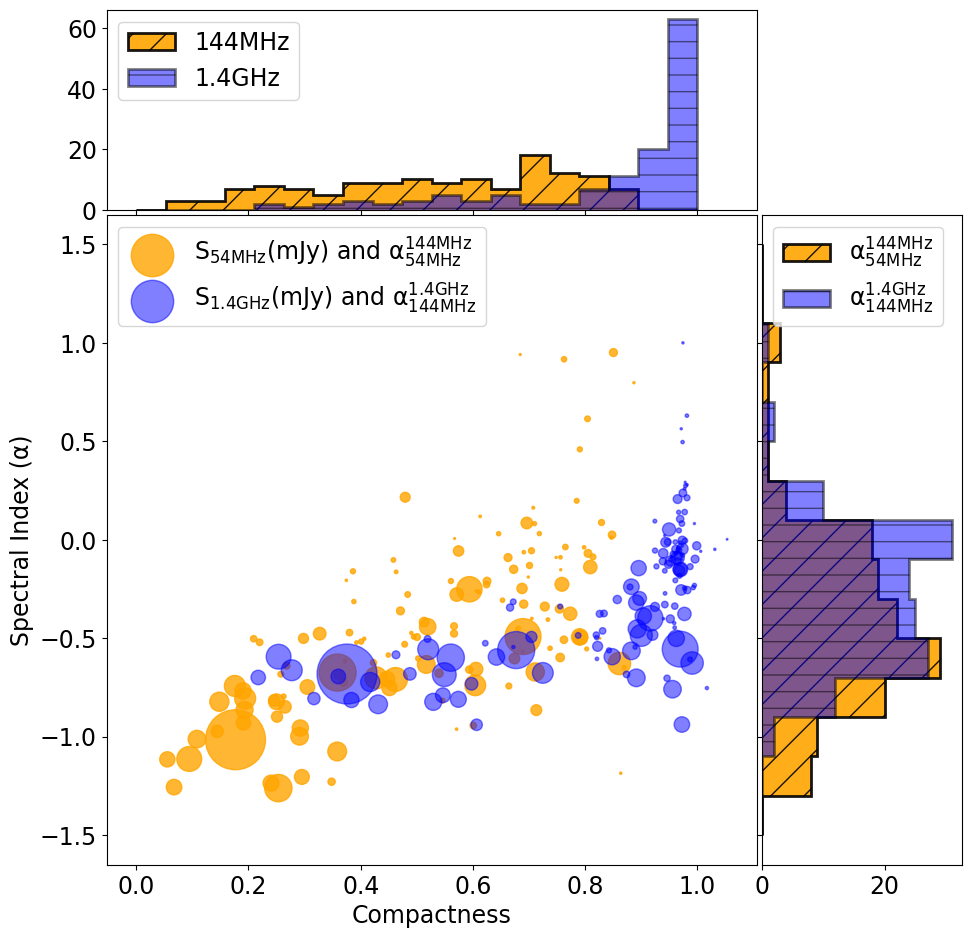 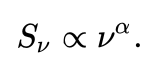 Summary and theRoad ahead…
14
19
19
[Speaker Notes: Steeper Spectral index: picking up older plasma
Sources less compact in LoTSS. Picks up extended emissions]
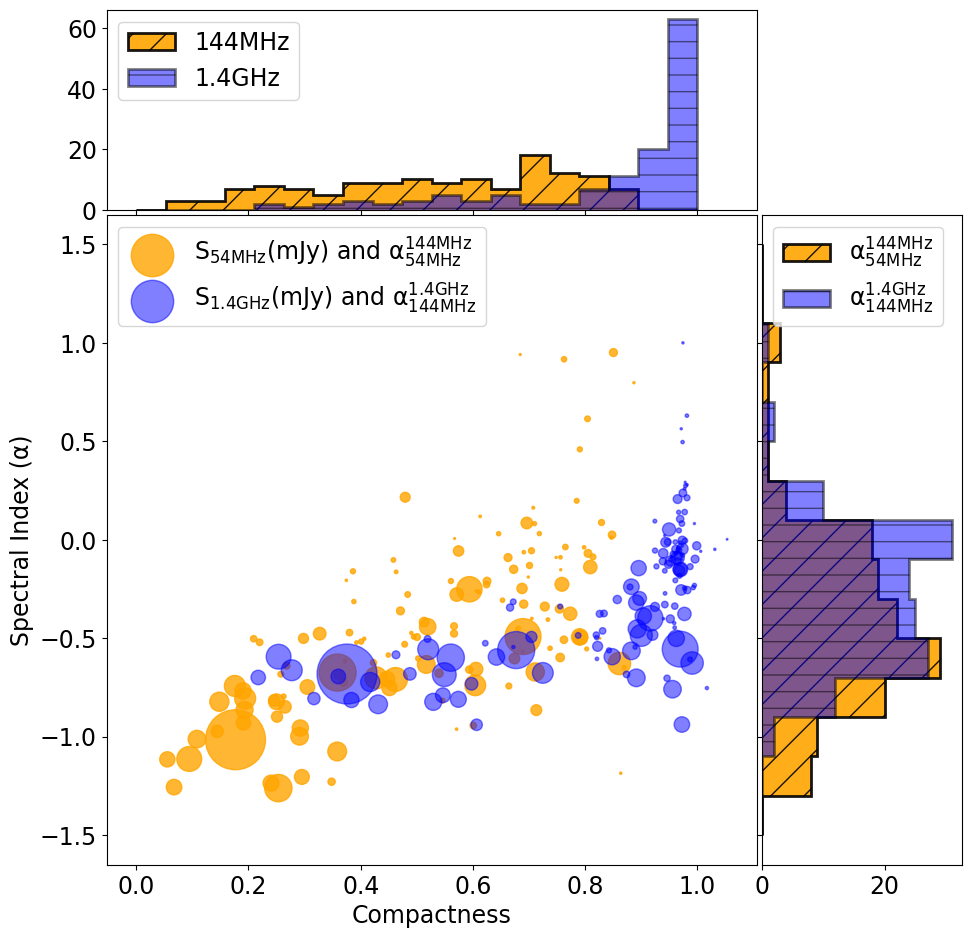 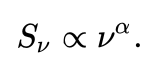 Summary and theRoad ahead…
14
19
20
[Speaker Notes: Steeper Spectral index: picking up older plasma
Sources less compact in LoTSS. Picks up extended emissions]
6’’ LOFAR
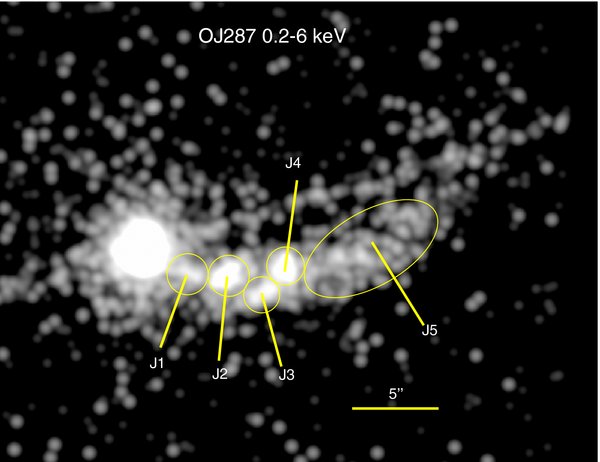 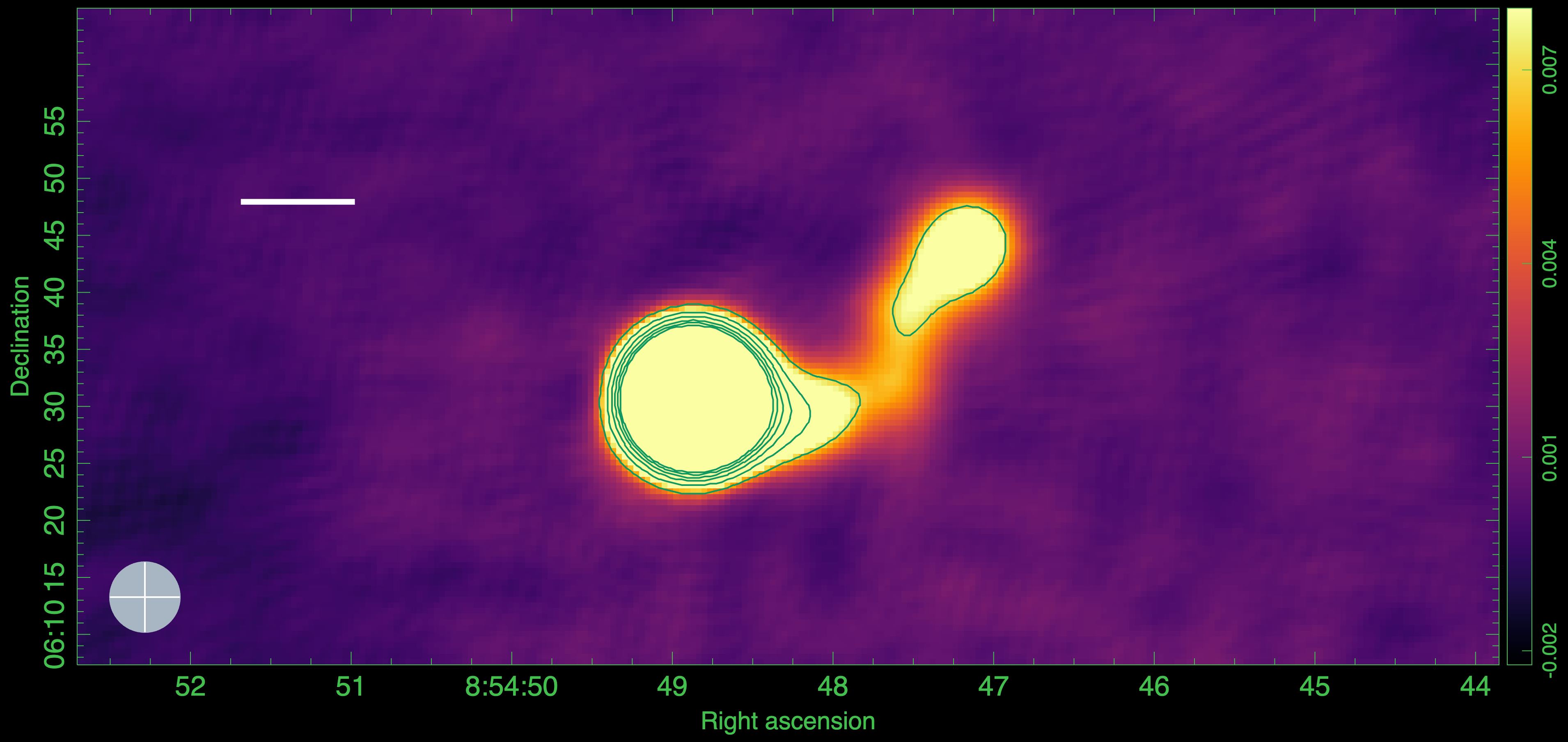 10”
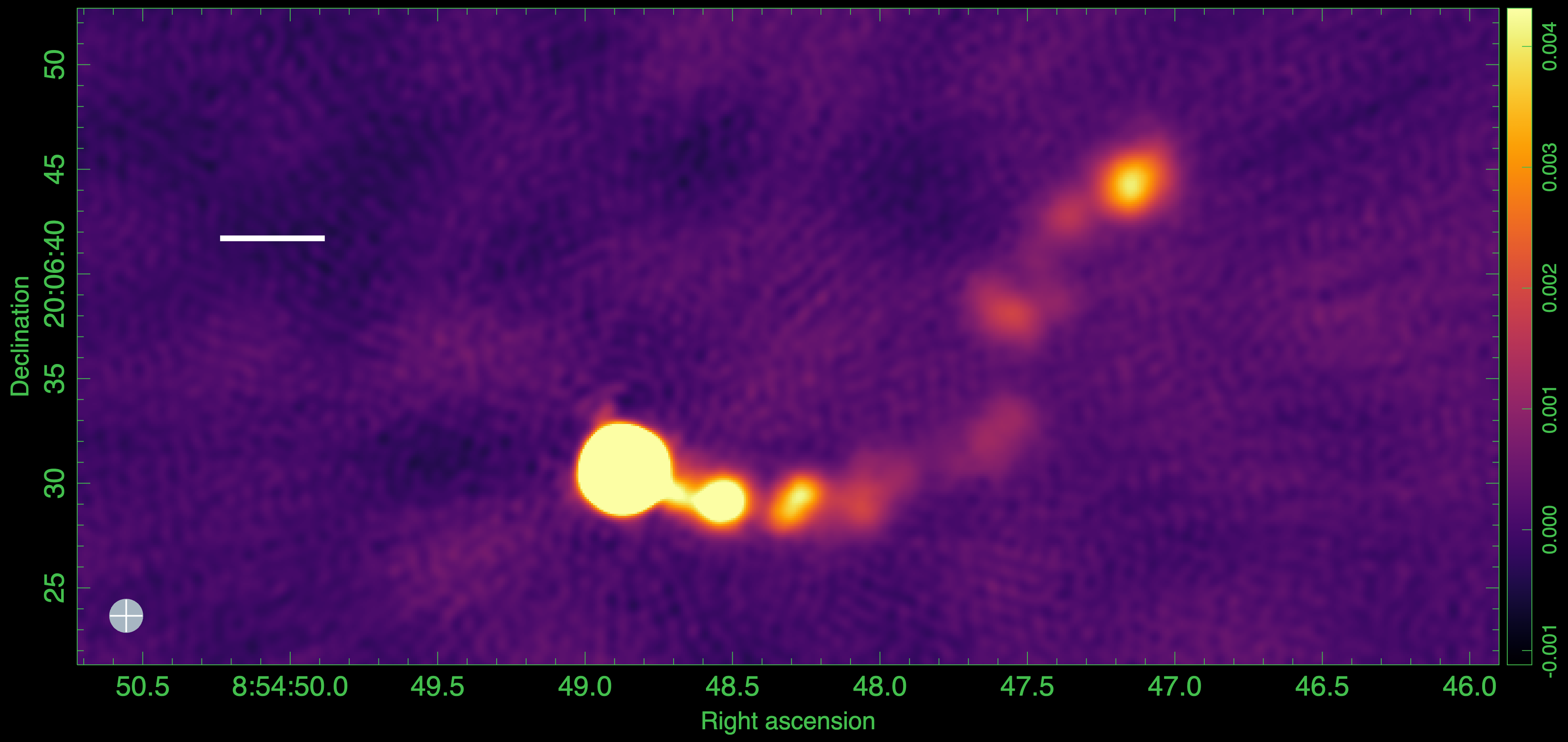 1.5’’ LOFAR
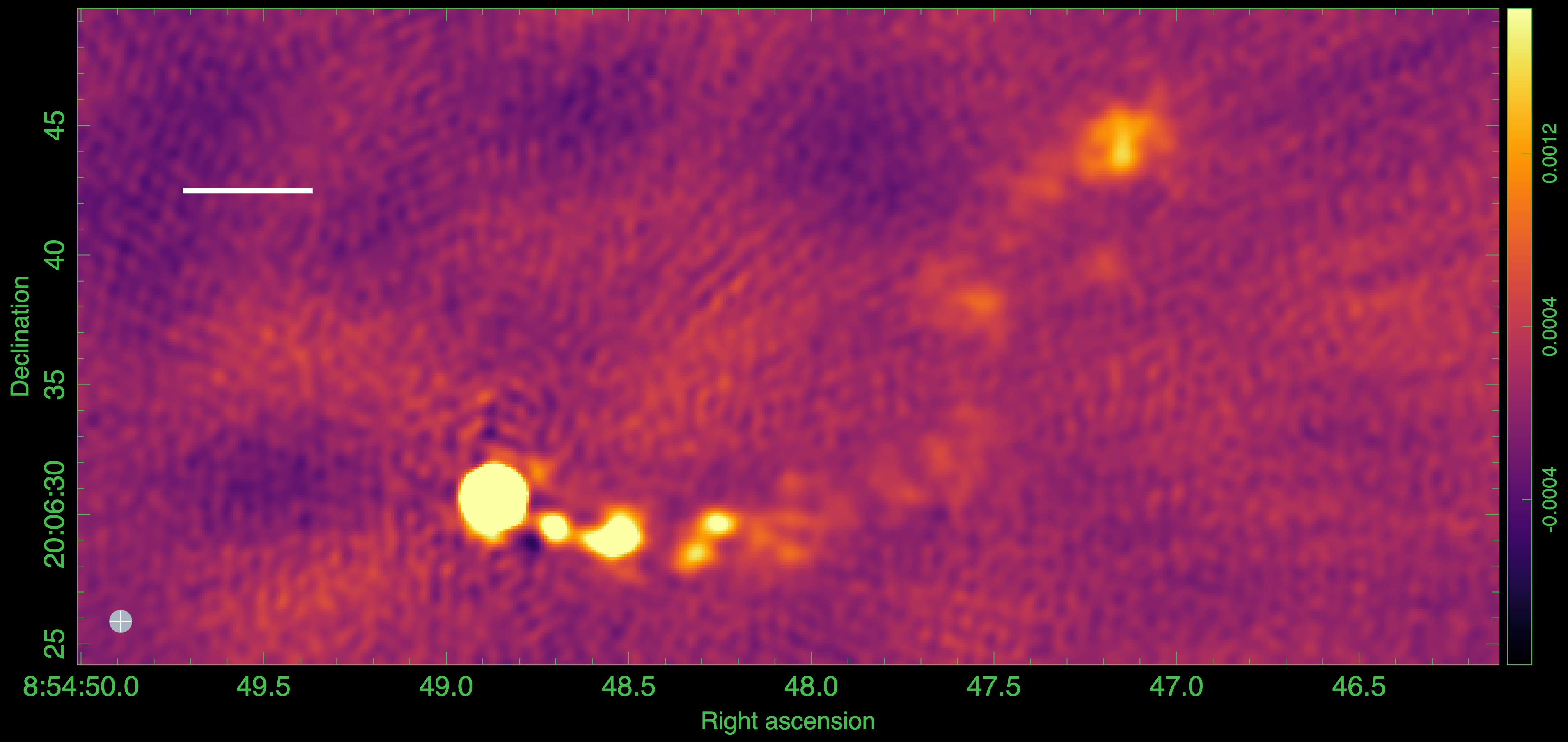 0.8’’ LOFAR
5”
5”
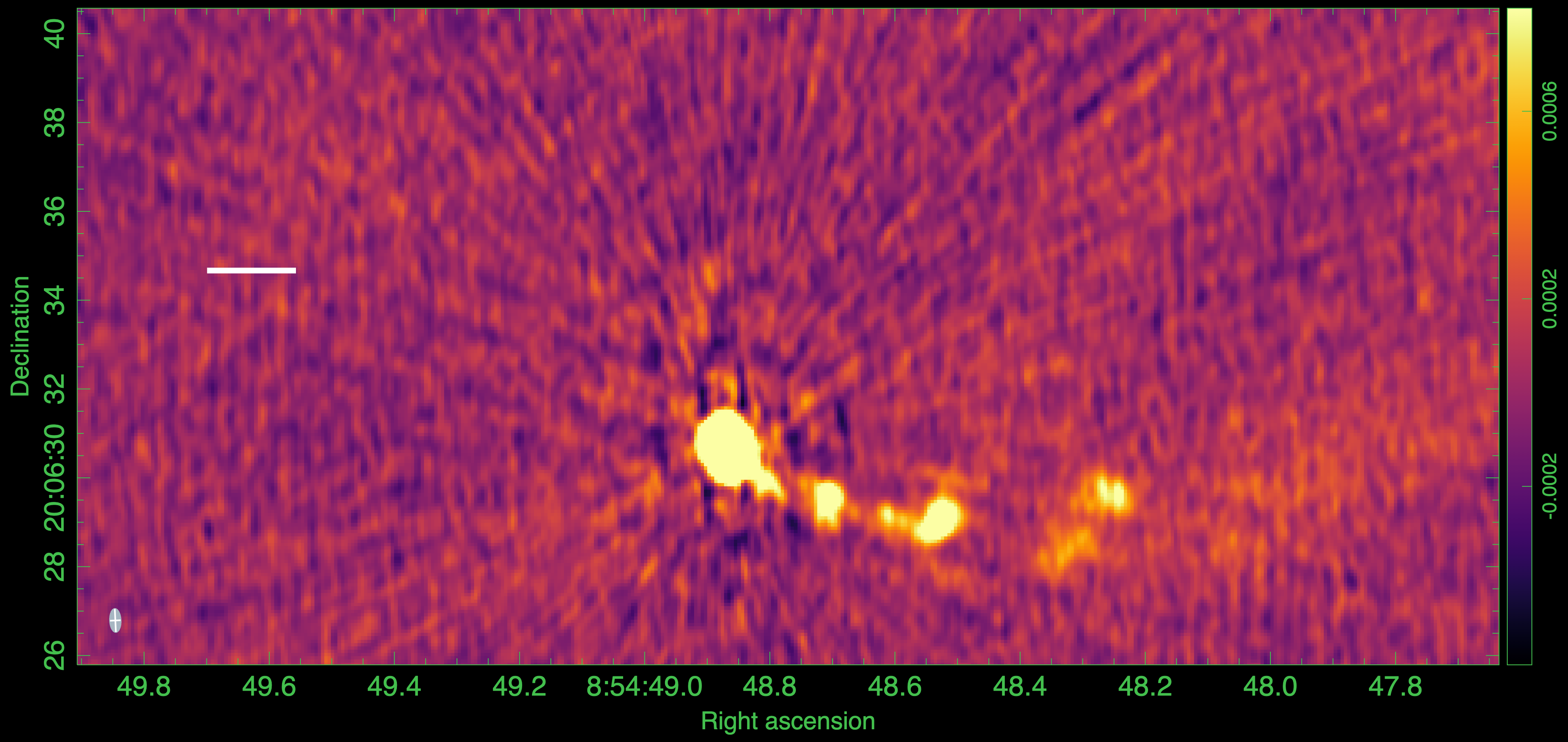 0.4” LOFAR
2”
21
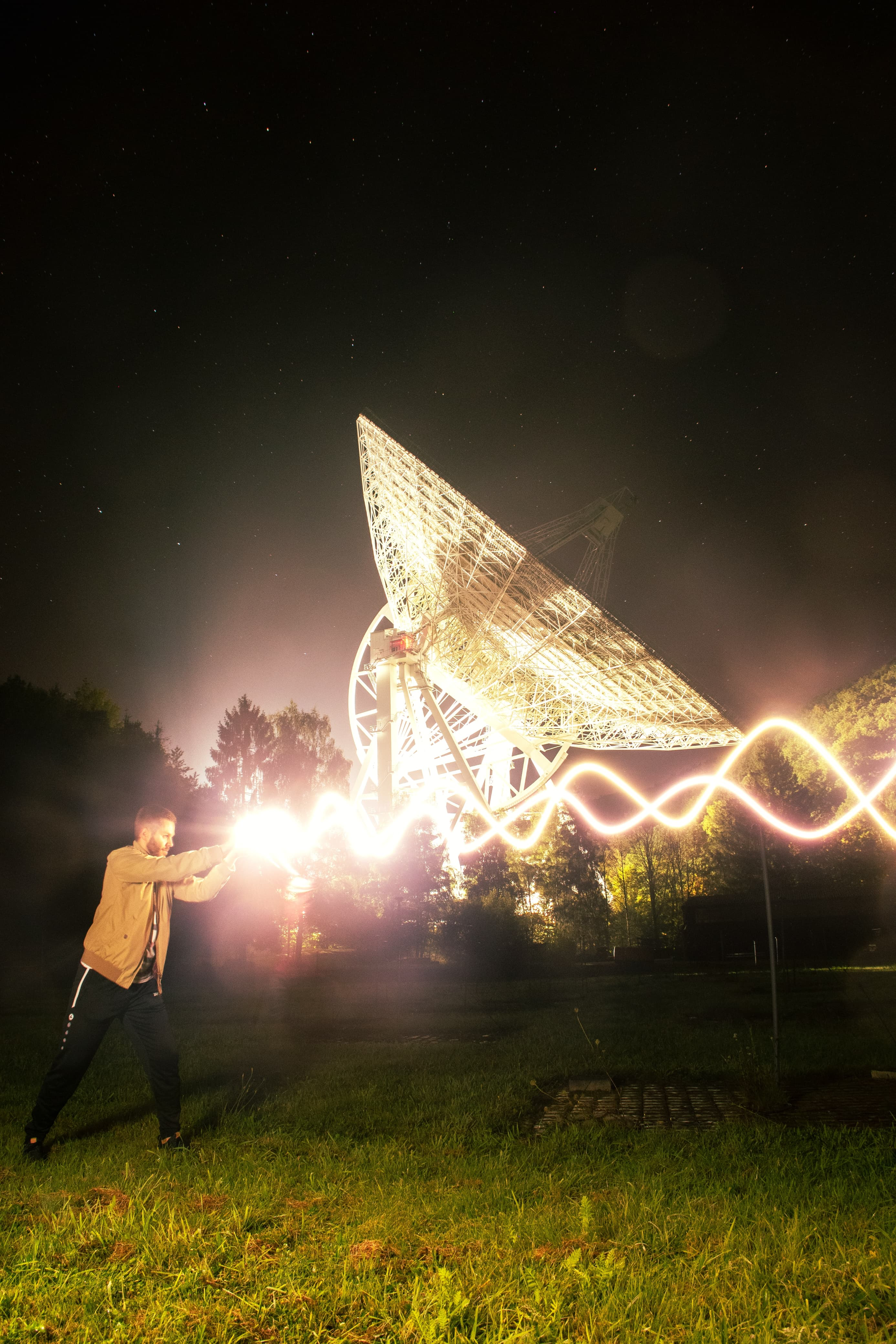 Thank You!
Question?
Comments and suggestions?
hrishikesh.shetgaonkar@uni-wuerzburg.de
Backups
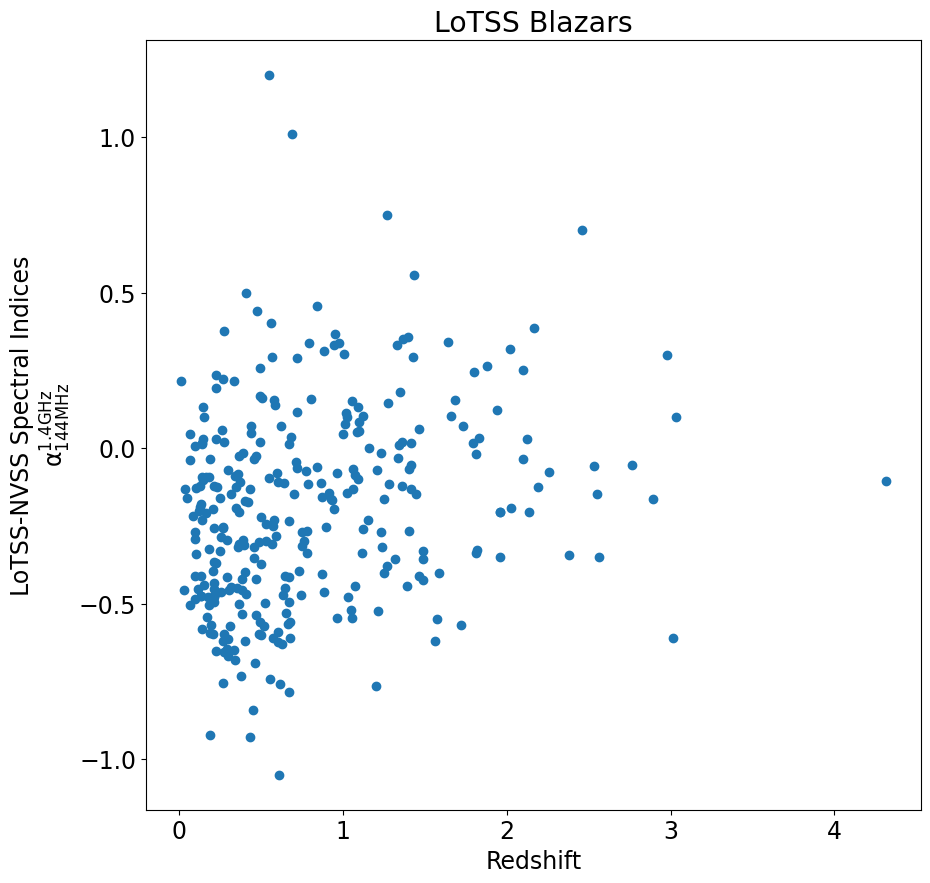 Redshift-SpI
No apparent trend
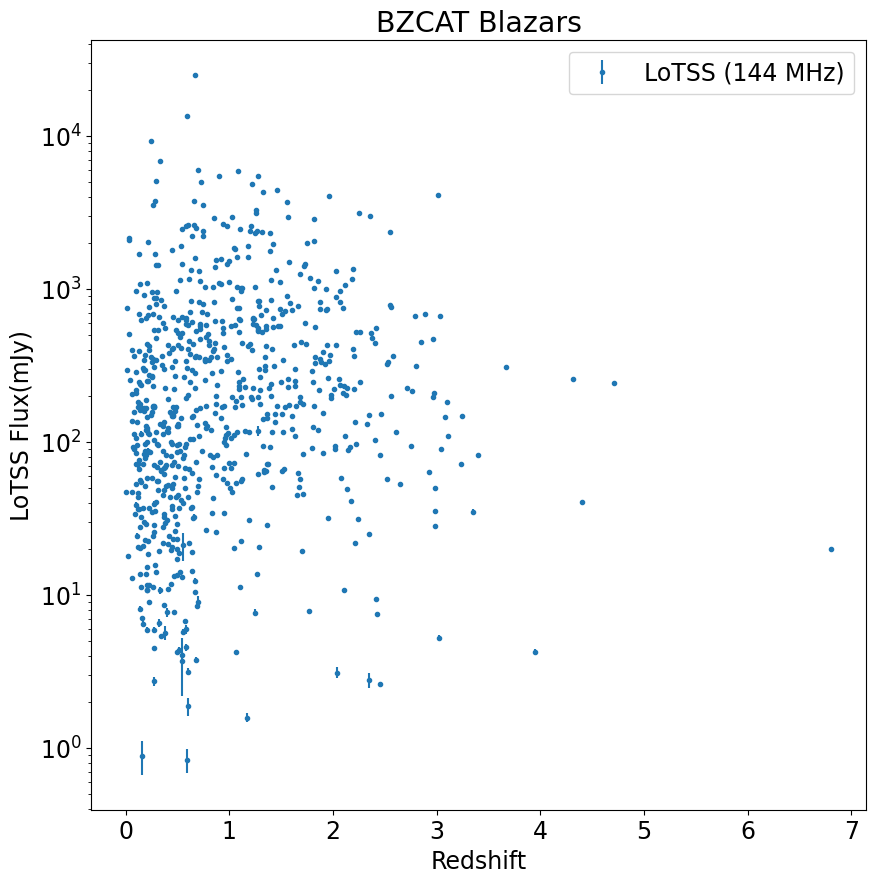 Redshift-LoTSSFlux
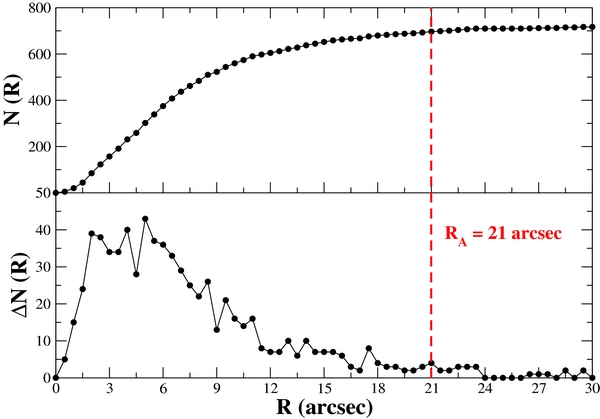 Upper panel: the number of total matches N(R) as a function of the radius R between 0'' and 30''. Lower panel: the difference ΔN(R) between the number of associations at a given radius R and those at R − ΔR as a function of the radius R in the same range as the plot above: Massaro et al. 2013
Blazar in Cluster
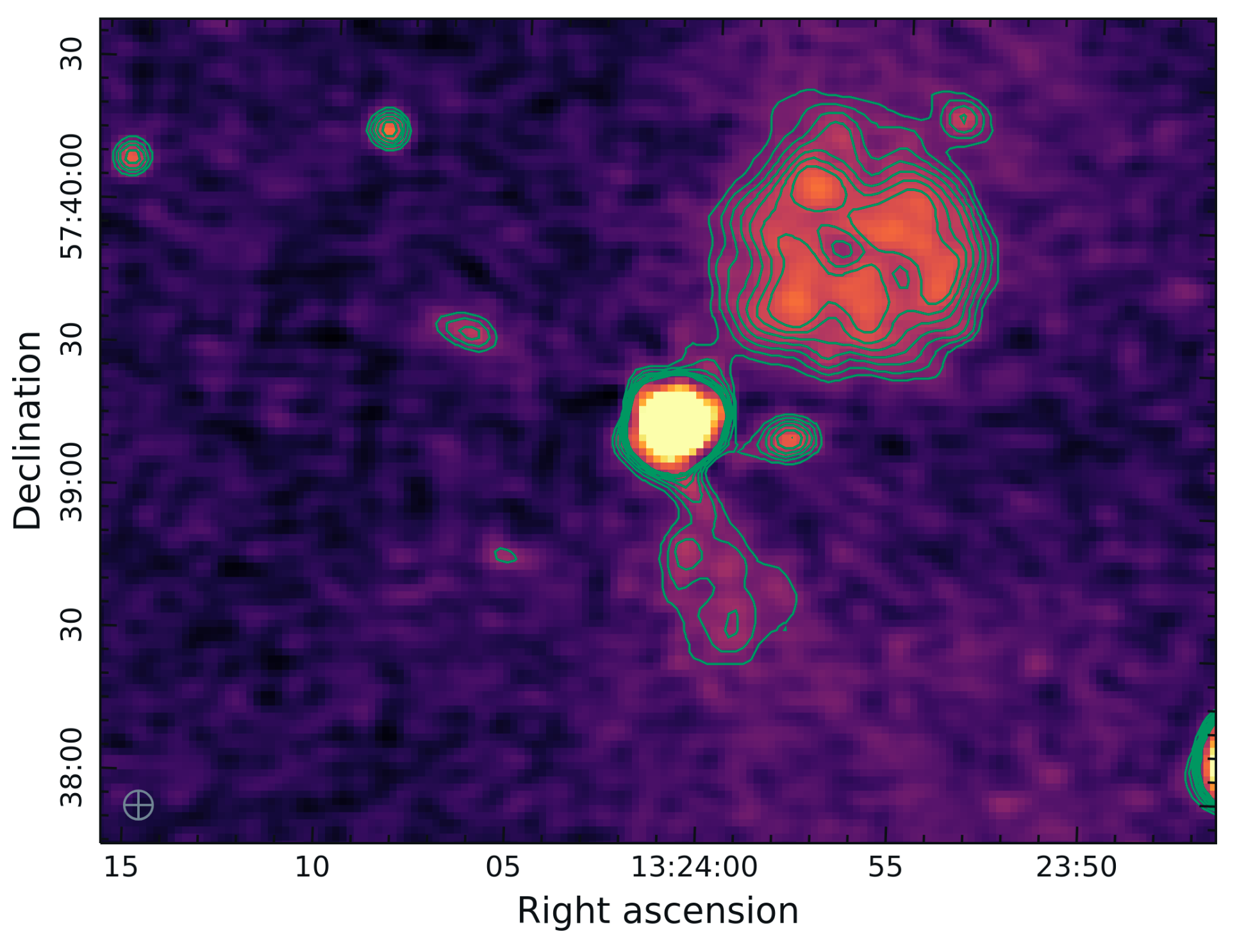 The Planck SZ2 survey for clusters
Positional matching and redshift matching
One blazar found in the HETDEX region: 5BZG J1324+5739.
Stations:
24 core
14 remote
14 international
+2 in construction
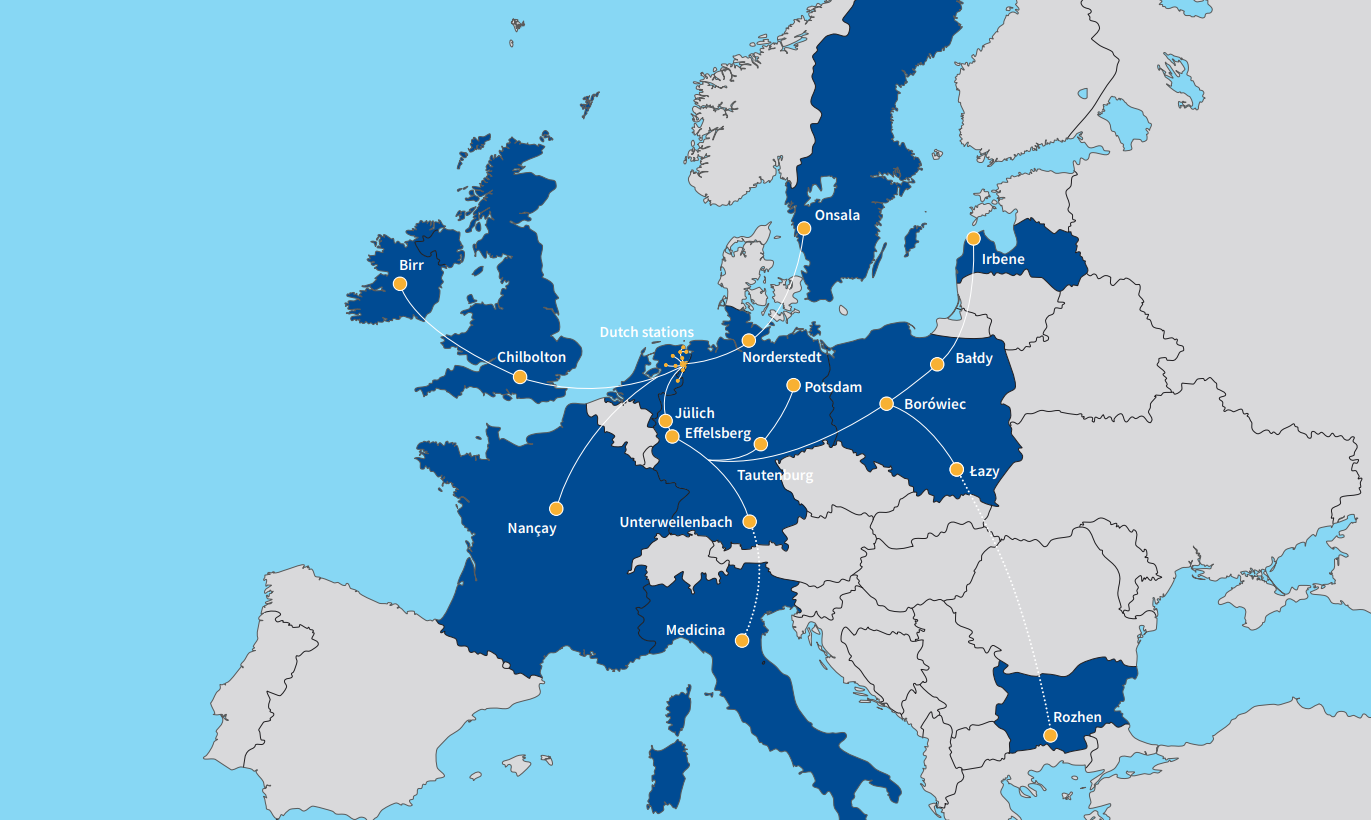 LOFAR :Low Frequency Array
Stations:
24 core (Dutch)

14 remote (Dutch)

14 international+2 in construction
1
[Speaker Notes: Marcus already talked about LOFAR, so I’ll skip this]
LOFAR Antenna:
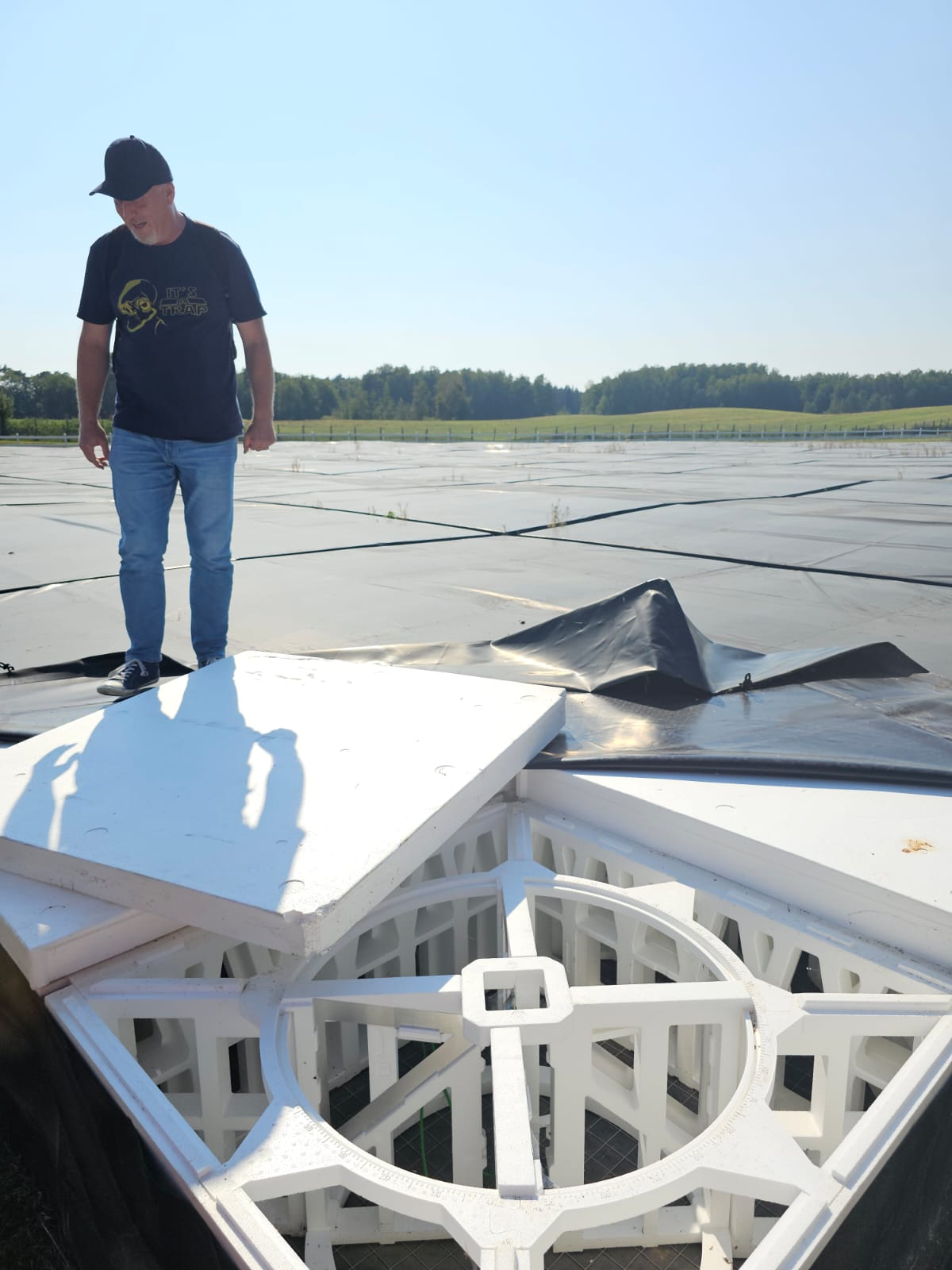 HBA
High Band Antenna
144 MHz
LBA
Low Band Antenna
54 MHz

Core and Remote stations
48 HBA and 96 LBA
International stations
96 HBA and LBA
LBA
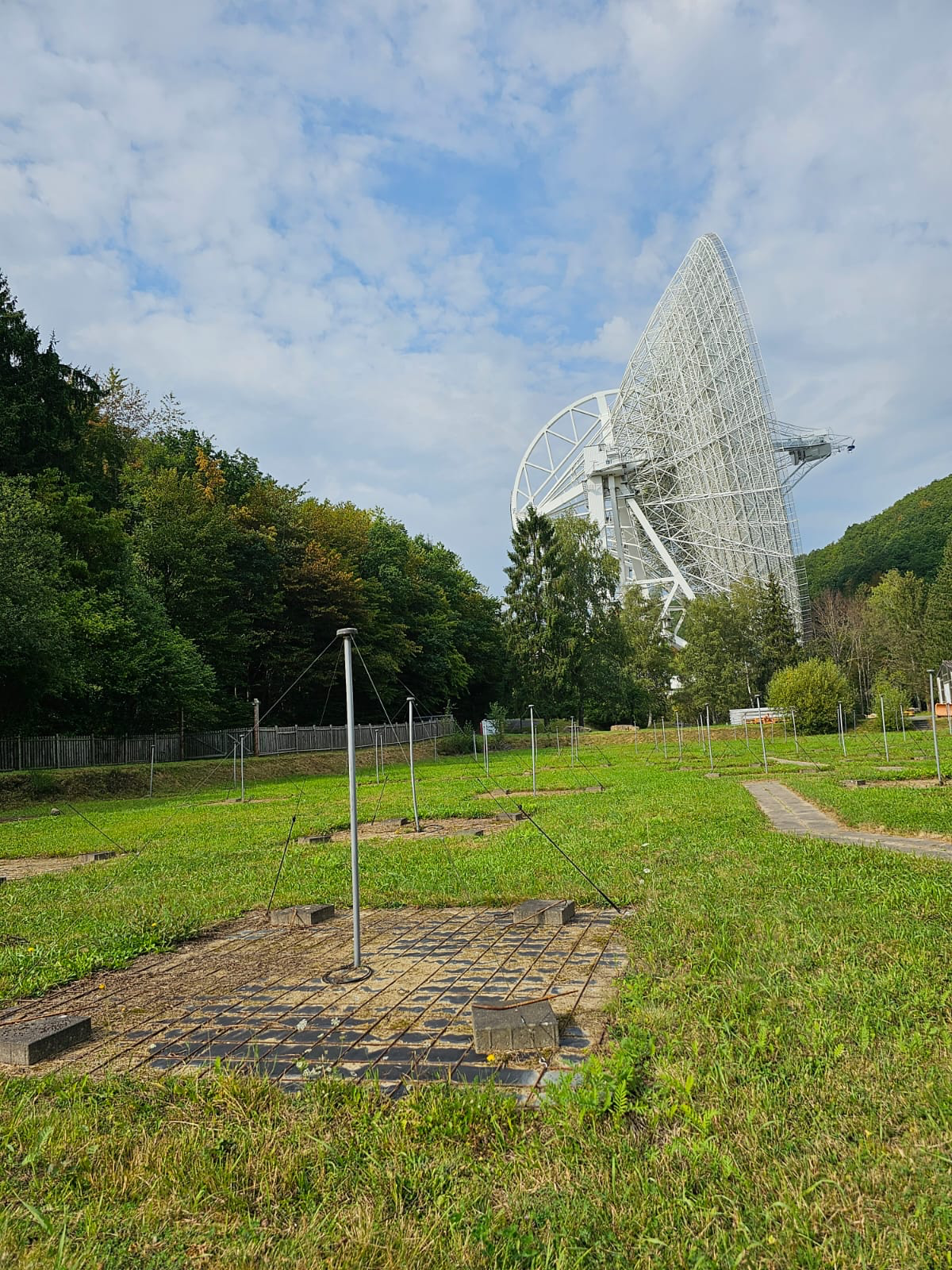 HBA
2
[Speaker Notes: Basically attacking agns from all side; theory, simulation or observations, different scales, different frequencies]
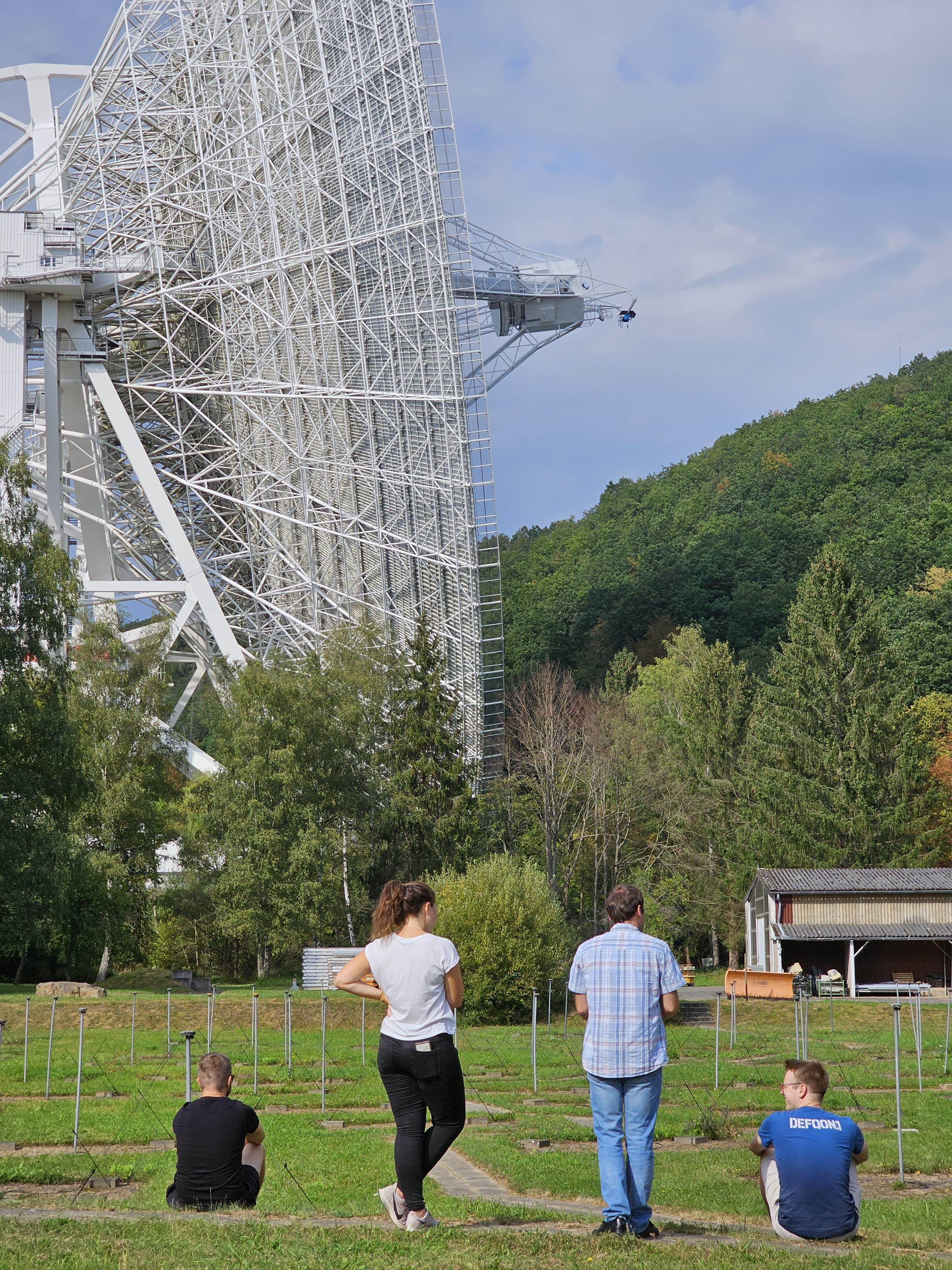 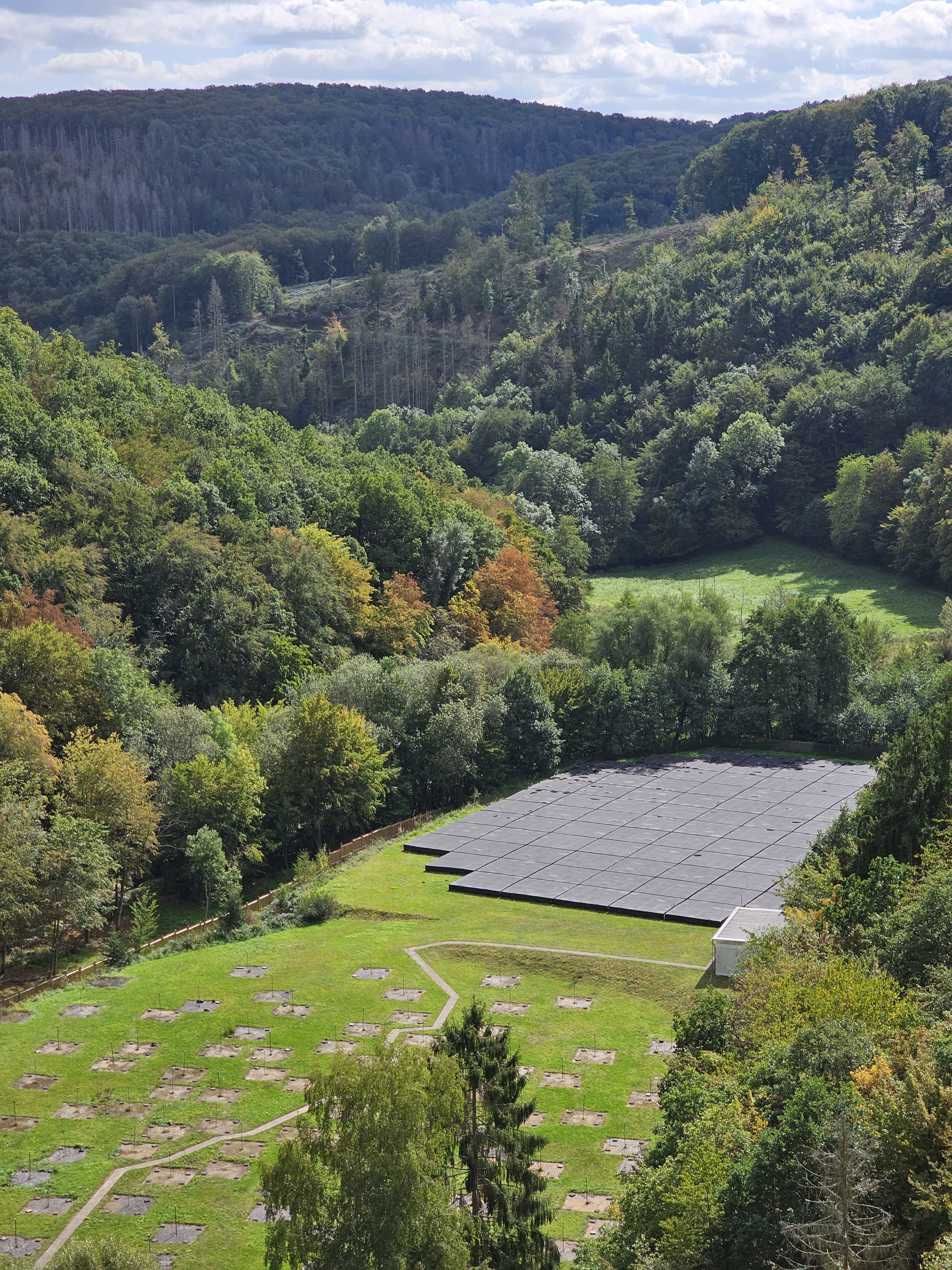 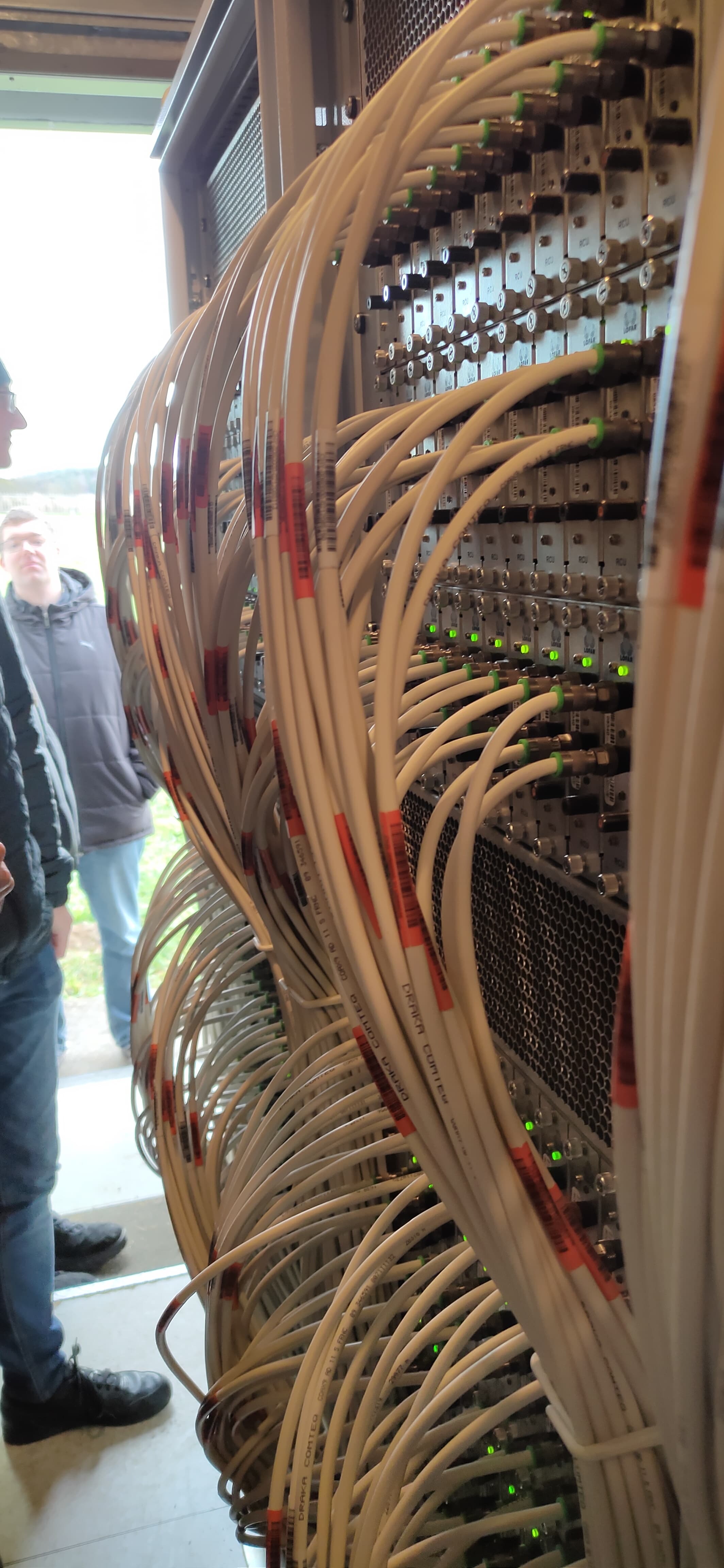 LOFAR in Germany

- DE601: Effelsberg
- DE602: Unterweilenbach
- DE603: Tautenburg
- DE604: Bornim
- DE605: Jülich
- DE609: Norderstedt
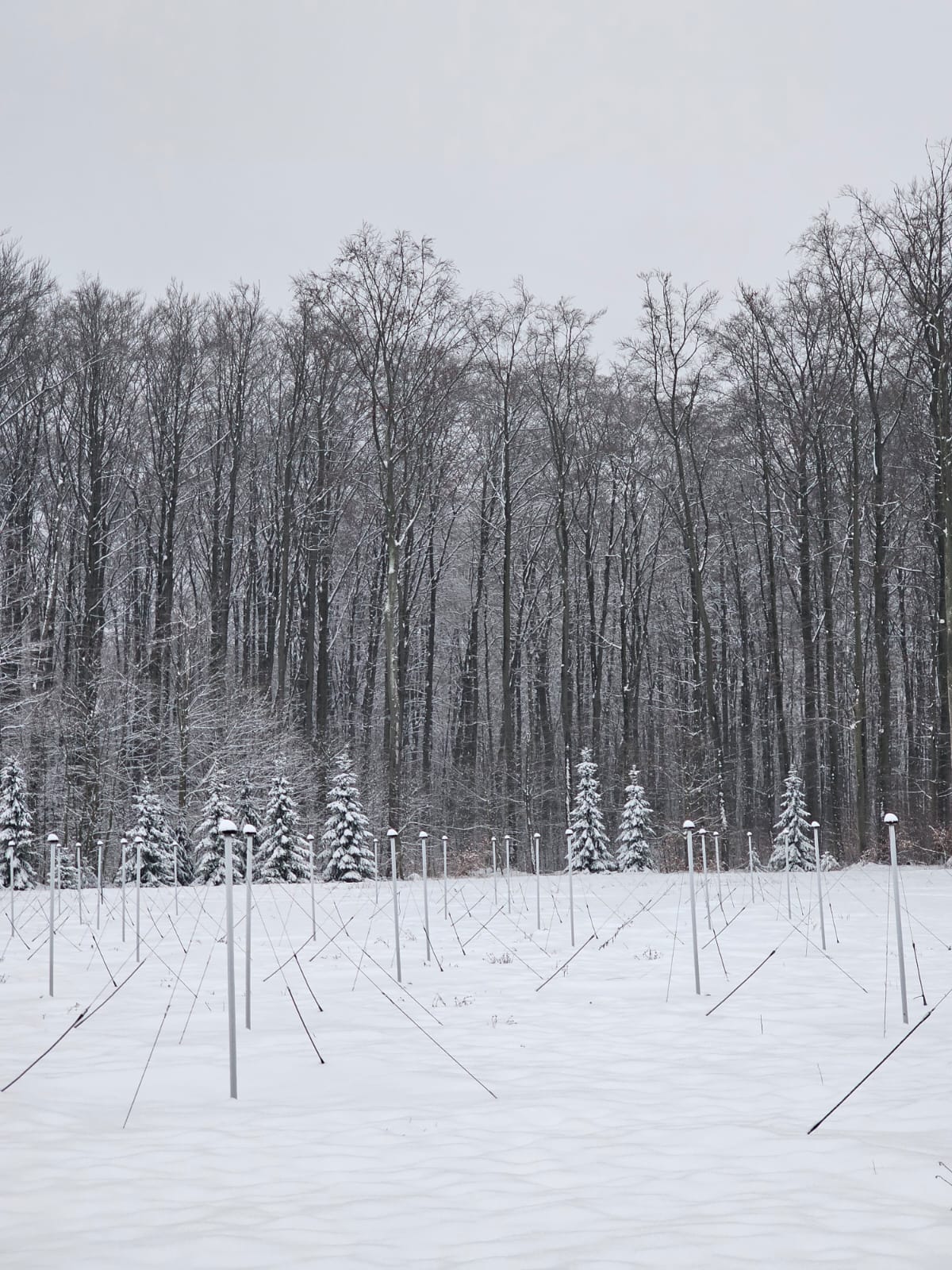 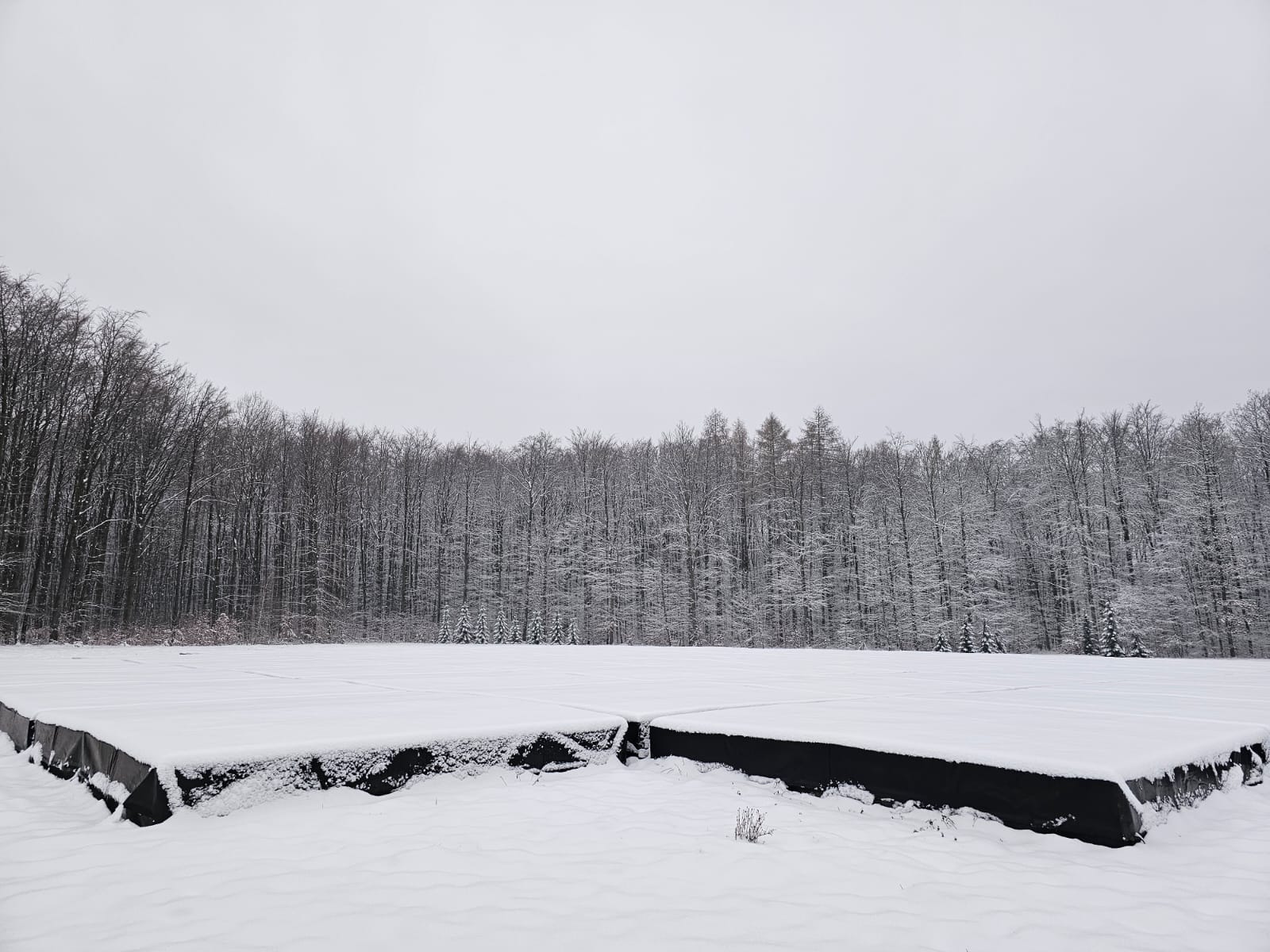 3
[Speaker Notes: Amazing how a bunch of wires in a field, which can be mistaken for a fence or trampoline are state of the art radio telescopes.
>All weather]
AGN?
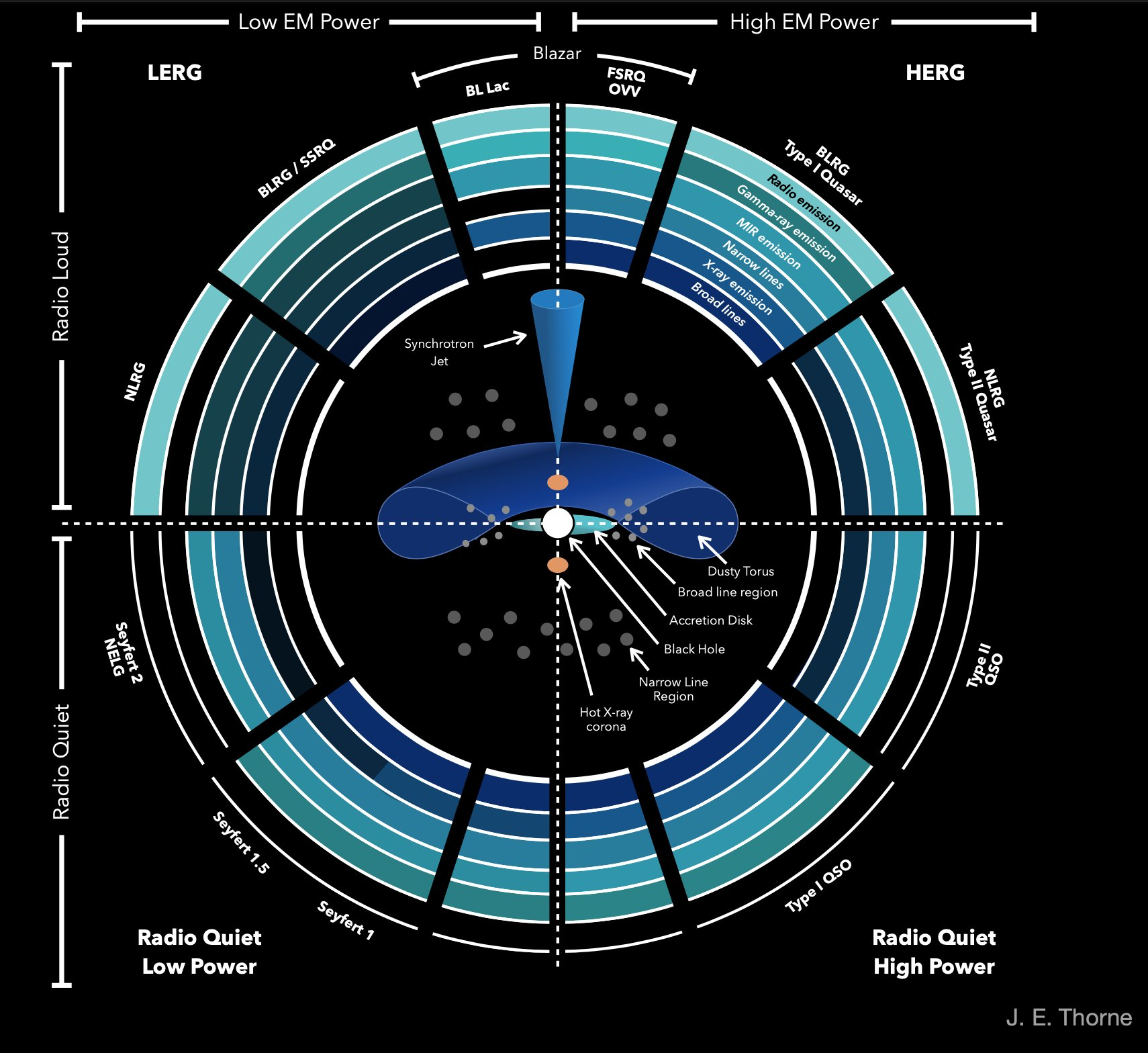 4
[Speaker Notes: CygnusA
3C 31

Both are VLA]
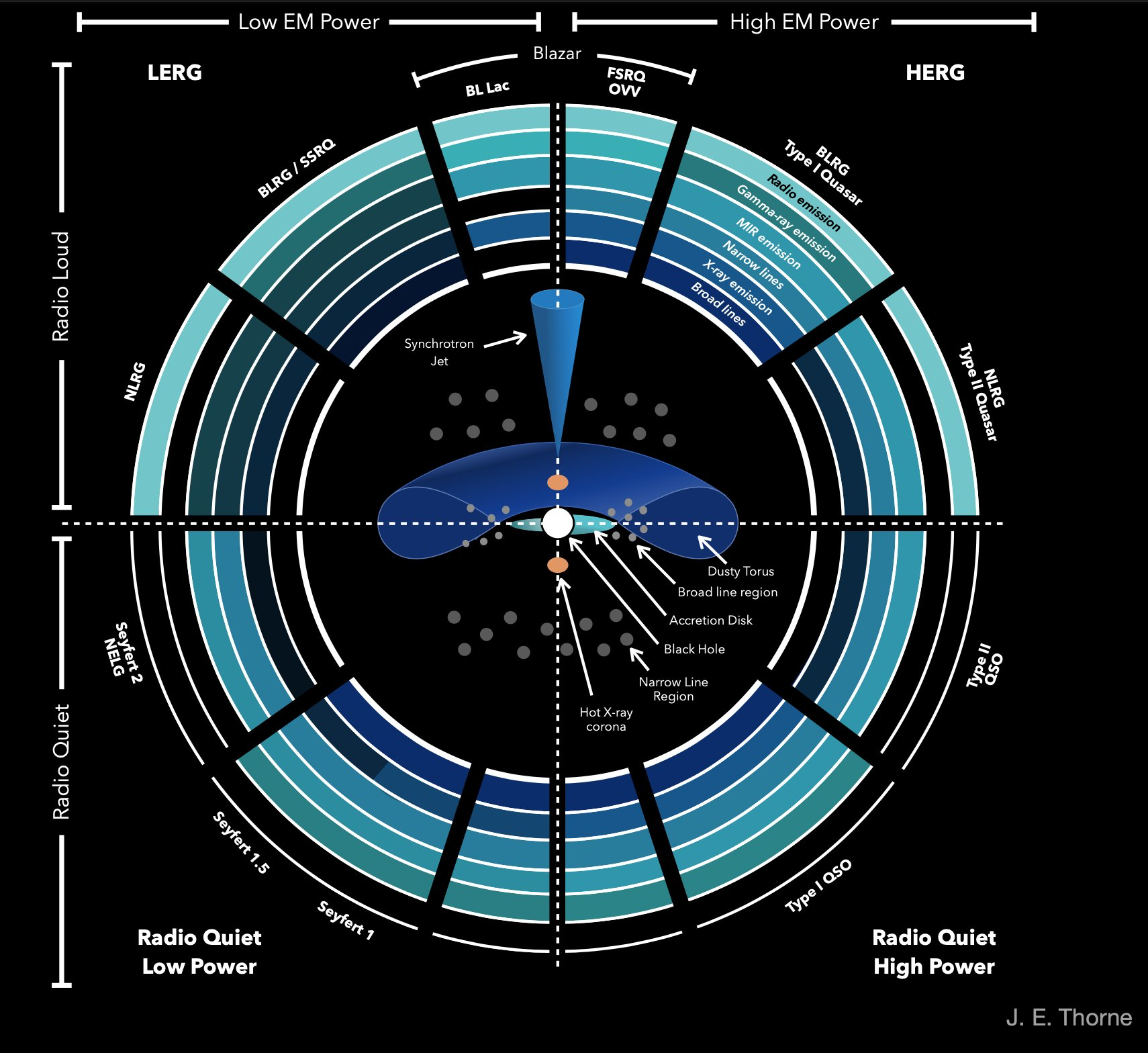 FR 2
FR 1
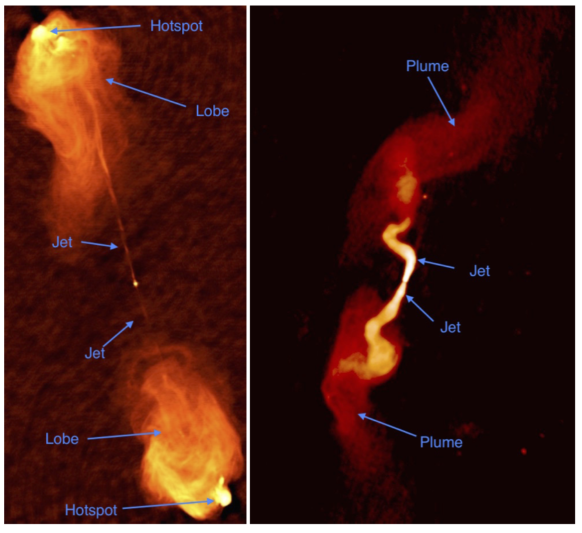 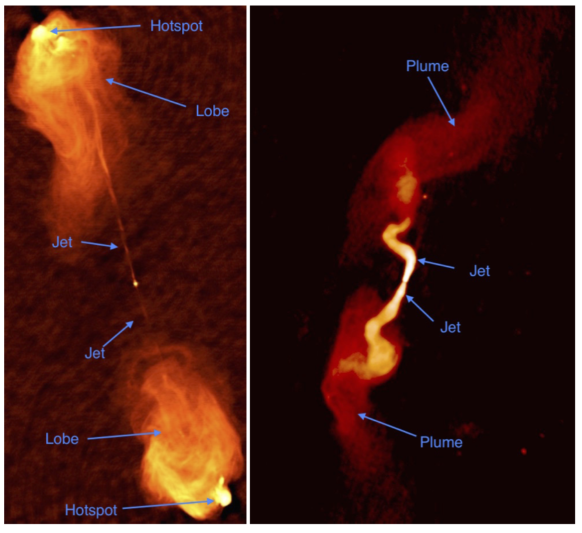 3C 31
Less collimated,edge-darkened,
no hotspot
Cygnus A
Collimated,edge brightened,
terminal hotspot
4
[Speaker Notes: Unification model
CygnusA
3C 31

Both are VLA]